2ª Lei da termodinâmica
Aula 5 –10 - Termodinâmica
O que acontece à entropia durante uma transição de fase?
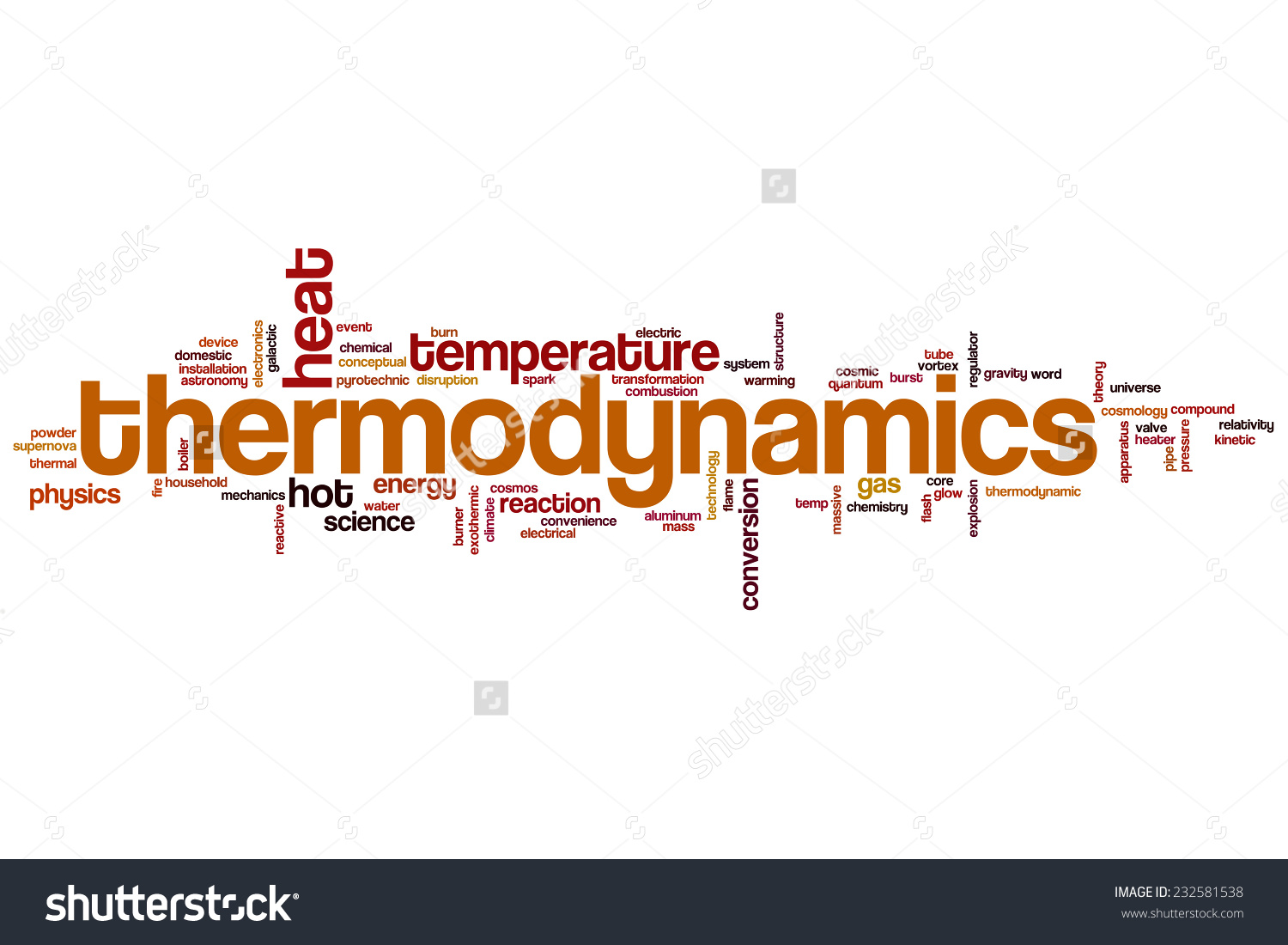 QFL 0464
Sistema, Vizinhança e Universo
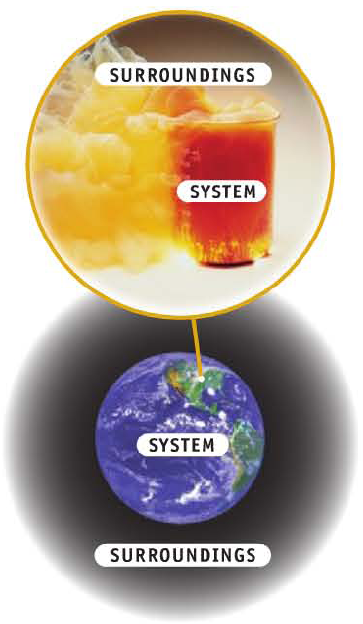 Energia
Sistema: parte do universo em estudo
Vizinhança: o restante
Universo: Sistema + Vizinhança
Euniverso = Esistema + Evizinhança
Um sistema pode ser aberto, fechado ou isolado:
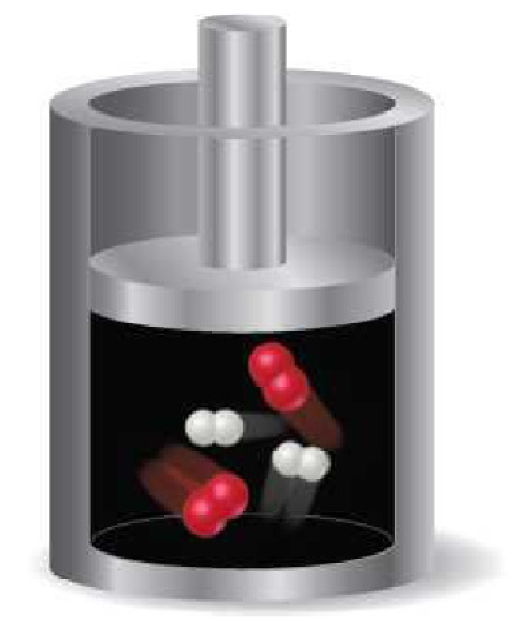 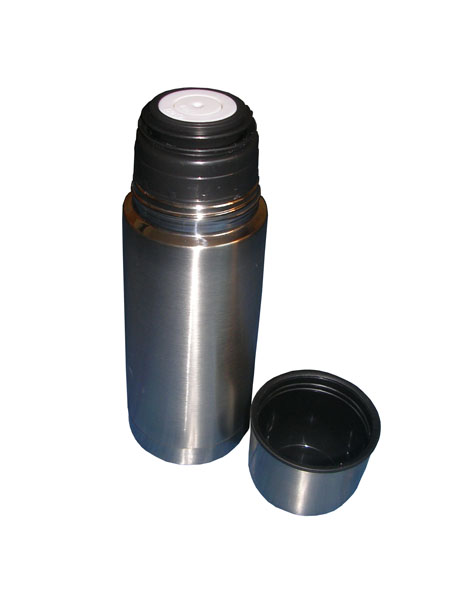 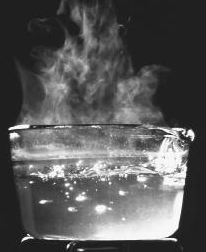 Aberto                        Fechado                     Isolado
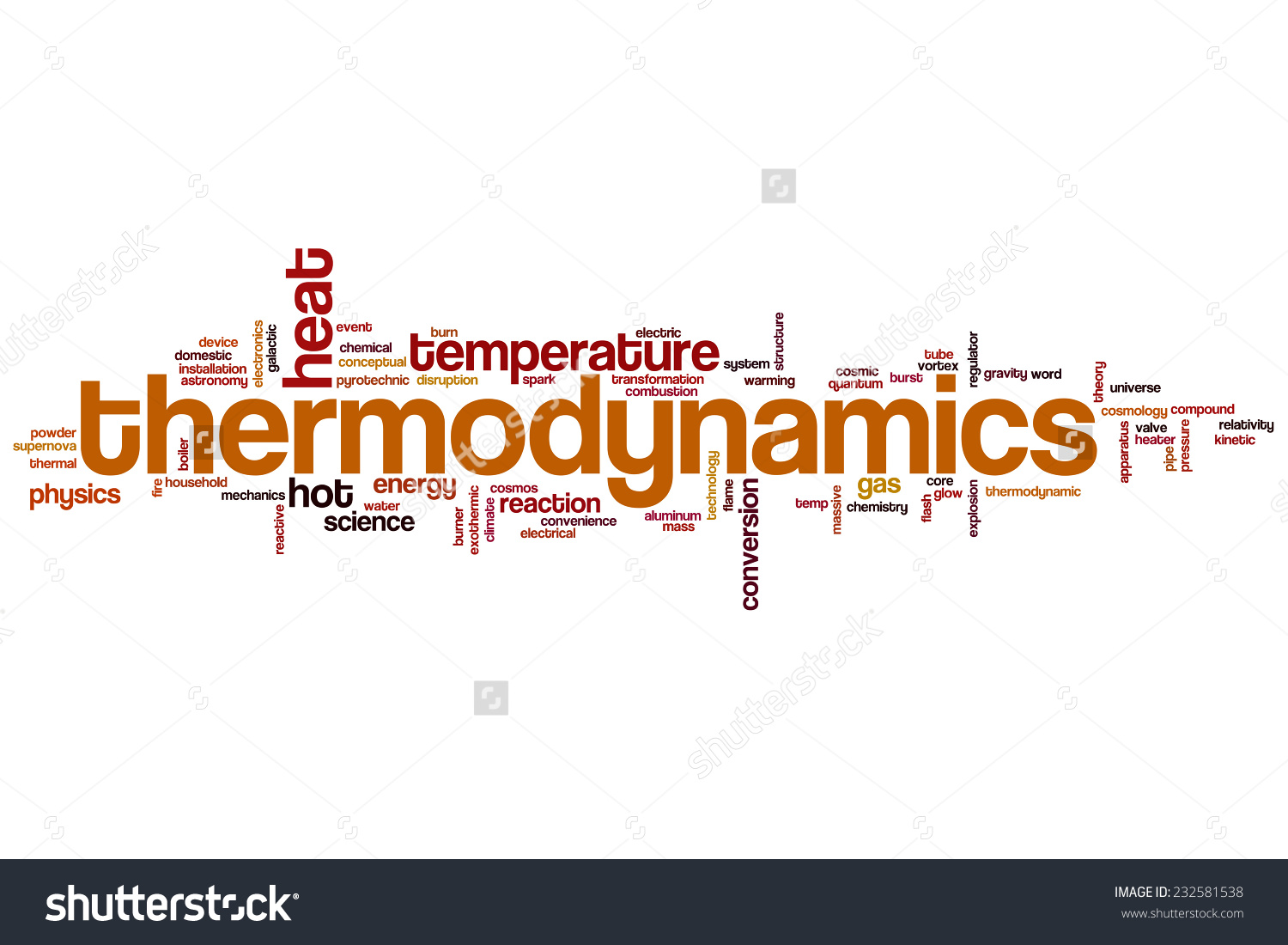 Quando um objecto é aquecido ou resfriado a quantidade de calor de energia transferida depende de 3 factores:

Quantidade de material. 

Magnitude da variação de temperatura.

A identidade,  incluindo a fase (g, l, aq, s) do material que ganha ou perde energia
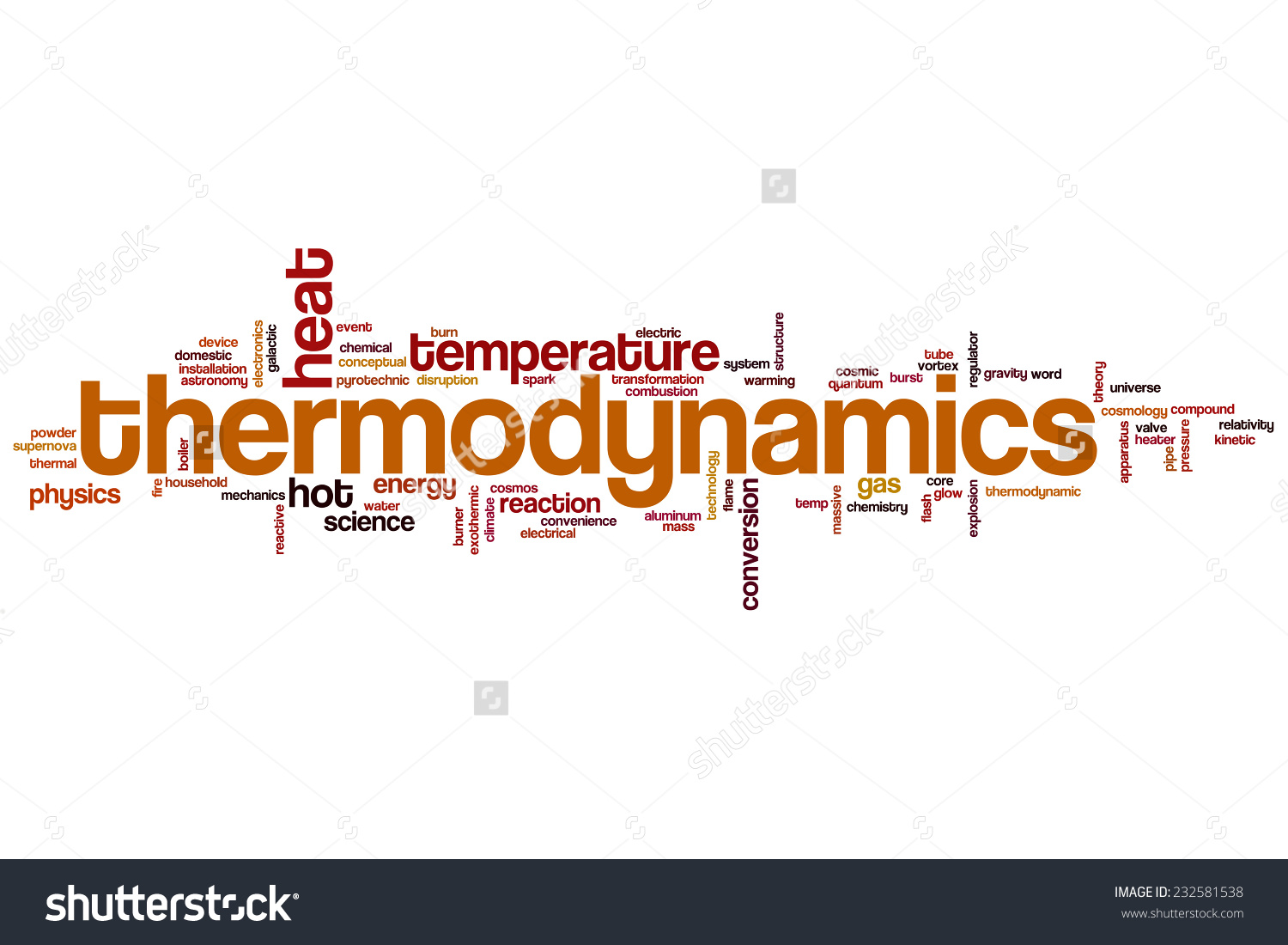 TRABALHO
SISTEMA
ENERGIA
CALOR TRABALHO
Capcidade de efectuar...
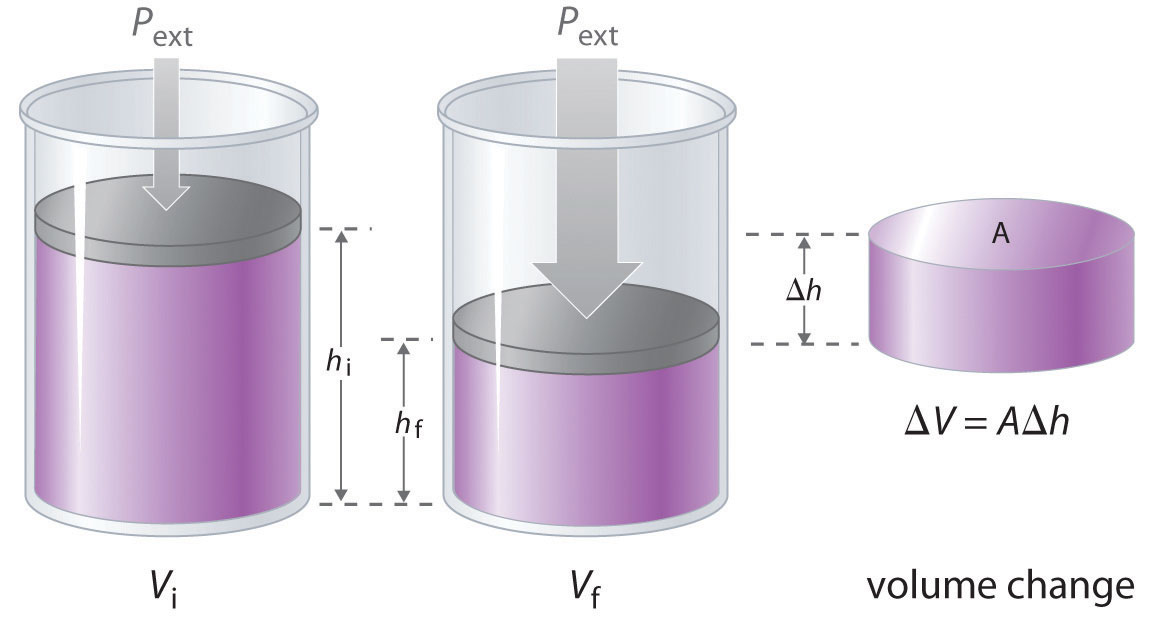 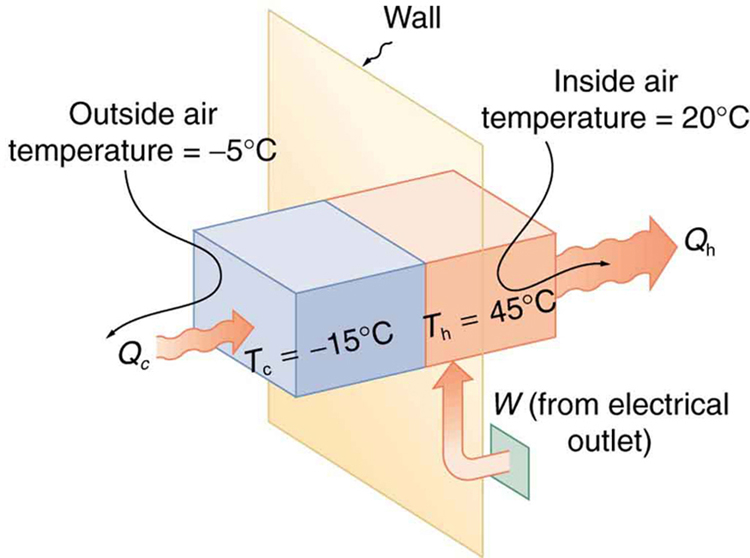 Fronteira  diatérmica 
vs
Fronteira adiabática  - não permite transferência de calor
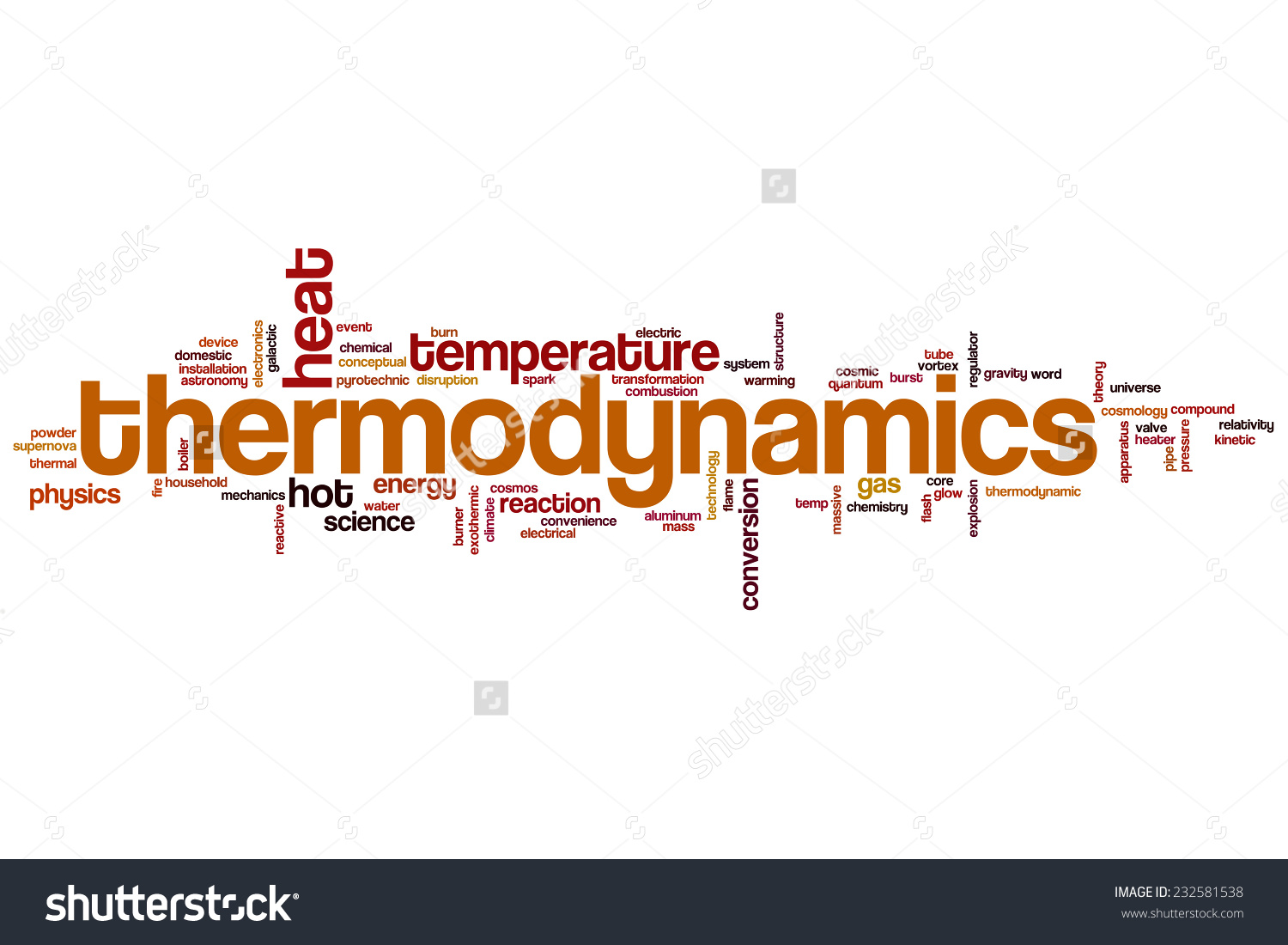 CALOR
SISTEMA
ENERGIA
Energia do sistema altera-se em resultado de uma diferença de T
CALOR
SISTEMA
ENERGIA
Do Ponto de vista Molecular
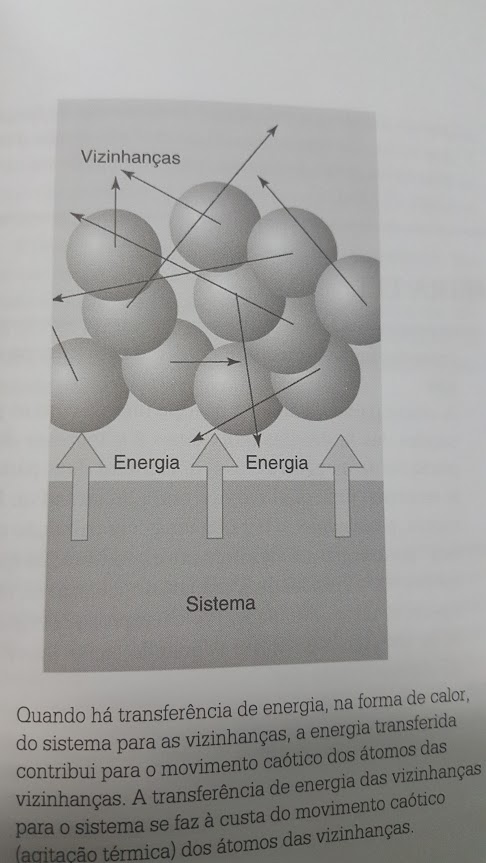 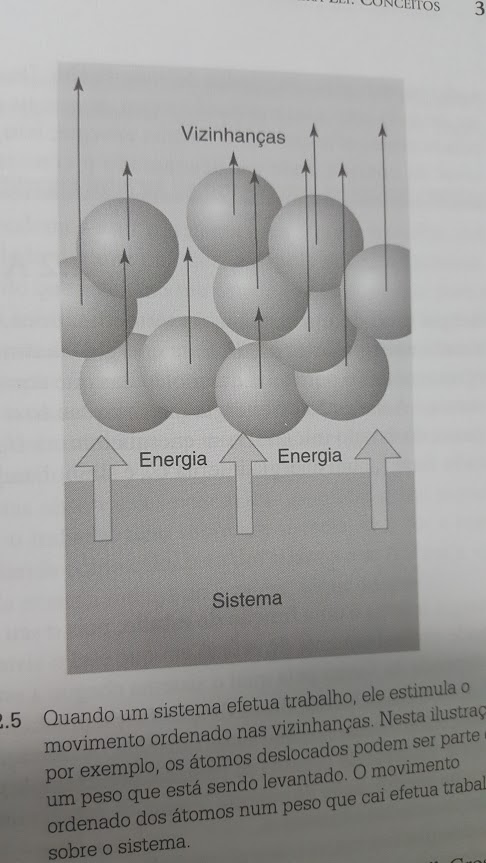 Movimento caótico dos átomos das vizinhanças
Movimento ordenado
CALOR
TRABALHO
1ª Lei da termodinâmica
Energia interna  - é a energia total de um sistema  sendo que é a soma de todas as energias cinéticas do sistema 

A energia interna é uma função de estado pois depende do estado em que o sistema está e não da forma como o sistema chegou até esse estado 

Que a alteração de qualquer variável do estado (P,T,V) faz com que ocorra uma variação da energia interna

A energia interna é uma propriedade extensiva  - são as propriedades de um sistema que dependem da massa da amostra

Calor e o trabalho são maneiras equivalentes de alterar a  energia do sistema.
Sistema adiabático
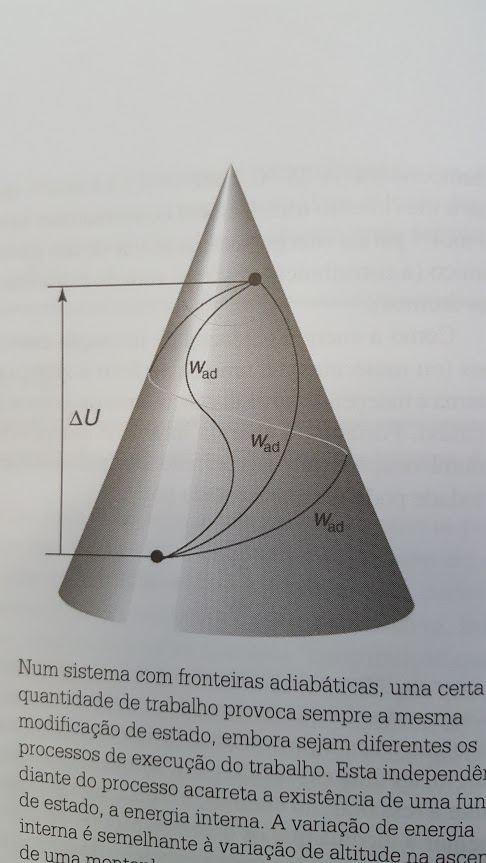 E no caso de o sistema não ser adiabático? 

De haver trocas de calor com a vizinhança?
Energia interna  - é a energia total de um sistema  sendo que é a soma de todas as energias cinéticas do sistema 

A energia interna é uma função de estado pois depende do estado em que o sistema está e não da forma como o sistema chegou até esse estado 

Que a alteração de qualquer variável do estado (P,T,V) faz com que ocorra uma variação da energia interna

A energia interna é uma propriedade extensiva  - são as propriedades de um sistema que dependem da massa da amostra

Calor e o trabalho são maneiras equivalentes de alterar a  energia do sistema.
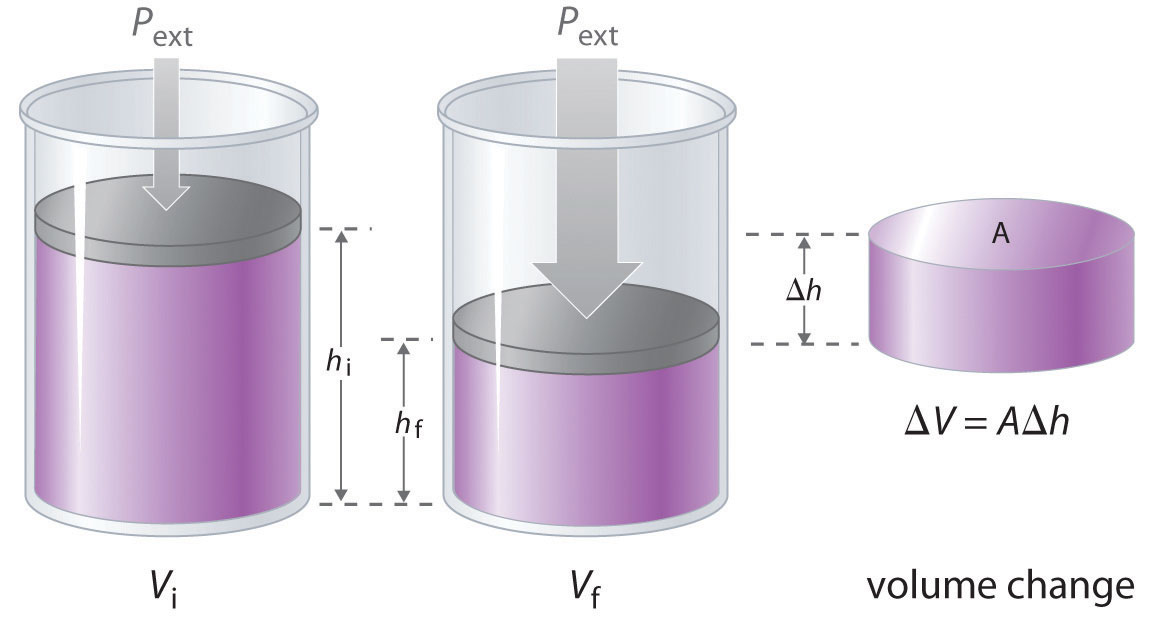 O que o sinal nos indica o sinal negativo?
A Energia Interna do sistema que efetua trabalho diminui
Transformação que pode ser revertida pela modificação infinitesimal de uma variável
Transformação reversível
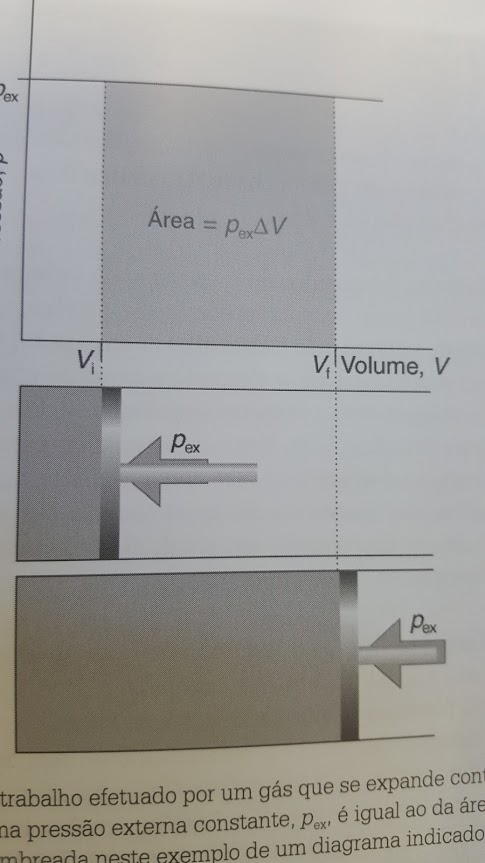 Transformação que pode ser revertida pela modificação infinitesimal de uma variável
Transformação reversível
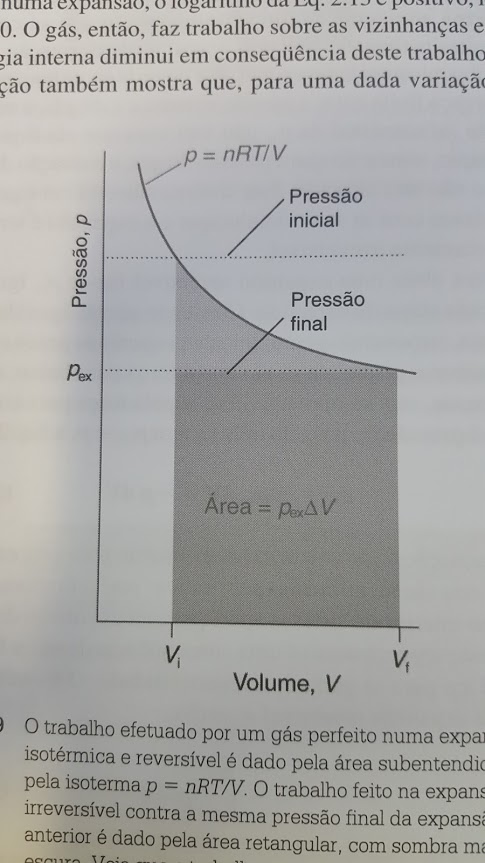 A transformação isotérmica reversível de um gás perfeito. Esta é expansão é isotérmica graças ao contato térmico entre os sistema e suas vizinhanças
Transformação reversível
Espécies de trabalho
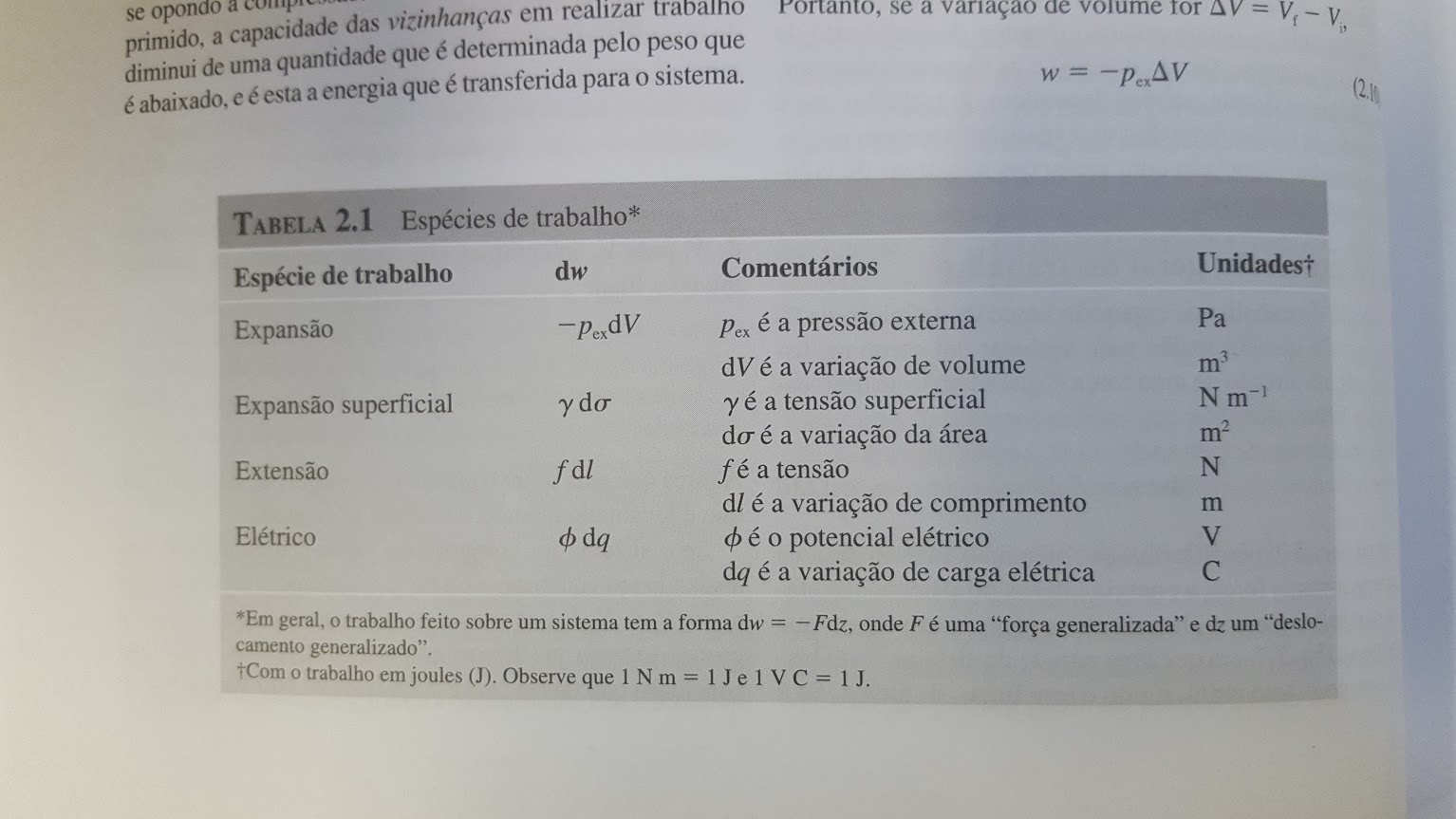 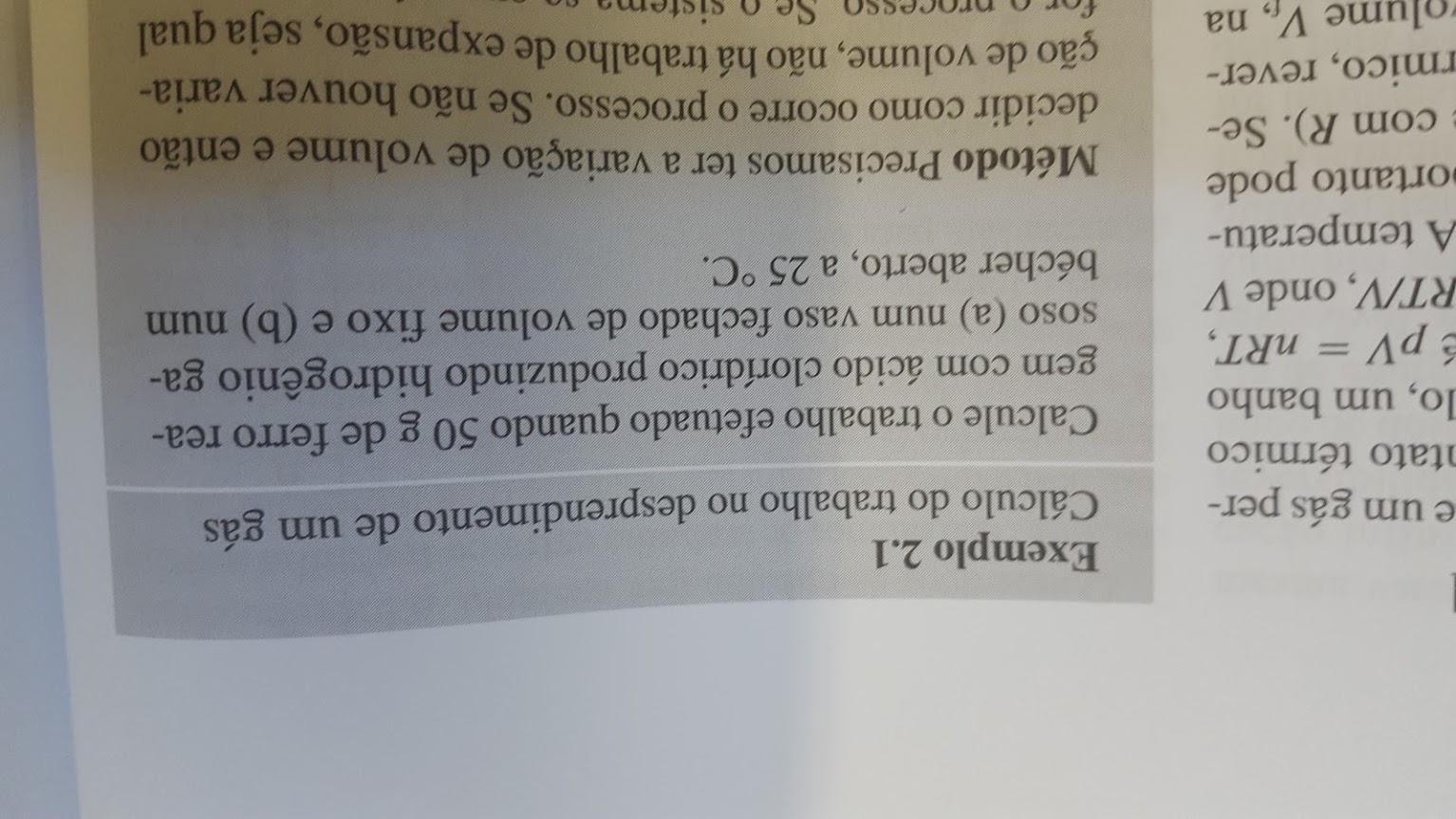 Volume constante
Capacidade calorifica
Quando uma substancia é aquecida a sua alteração na temperatura depende da sua capacidade calorifica  (Jk-1  JC-1)
Em um calorímetro a volume constante não existe trabalho logo a variação Energia interna é dada pelo calor transferido
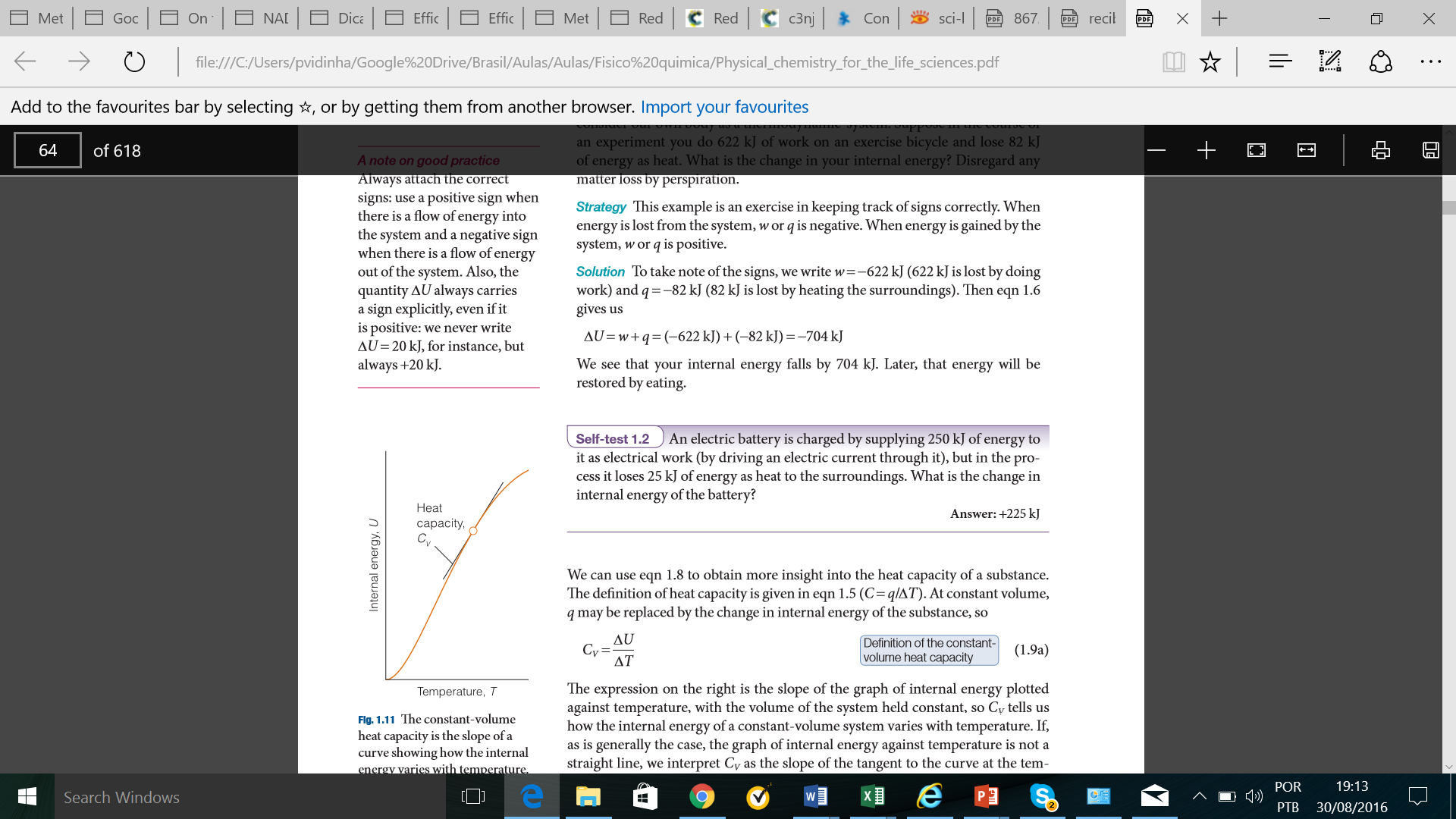 Esta expressão não é mais do que o coeficiente angular de um gráfico Energia interna vs temperatura
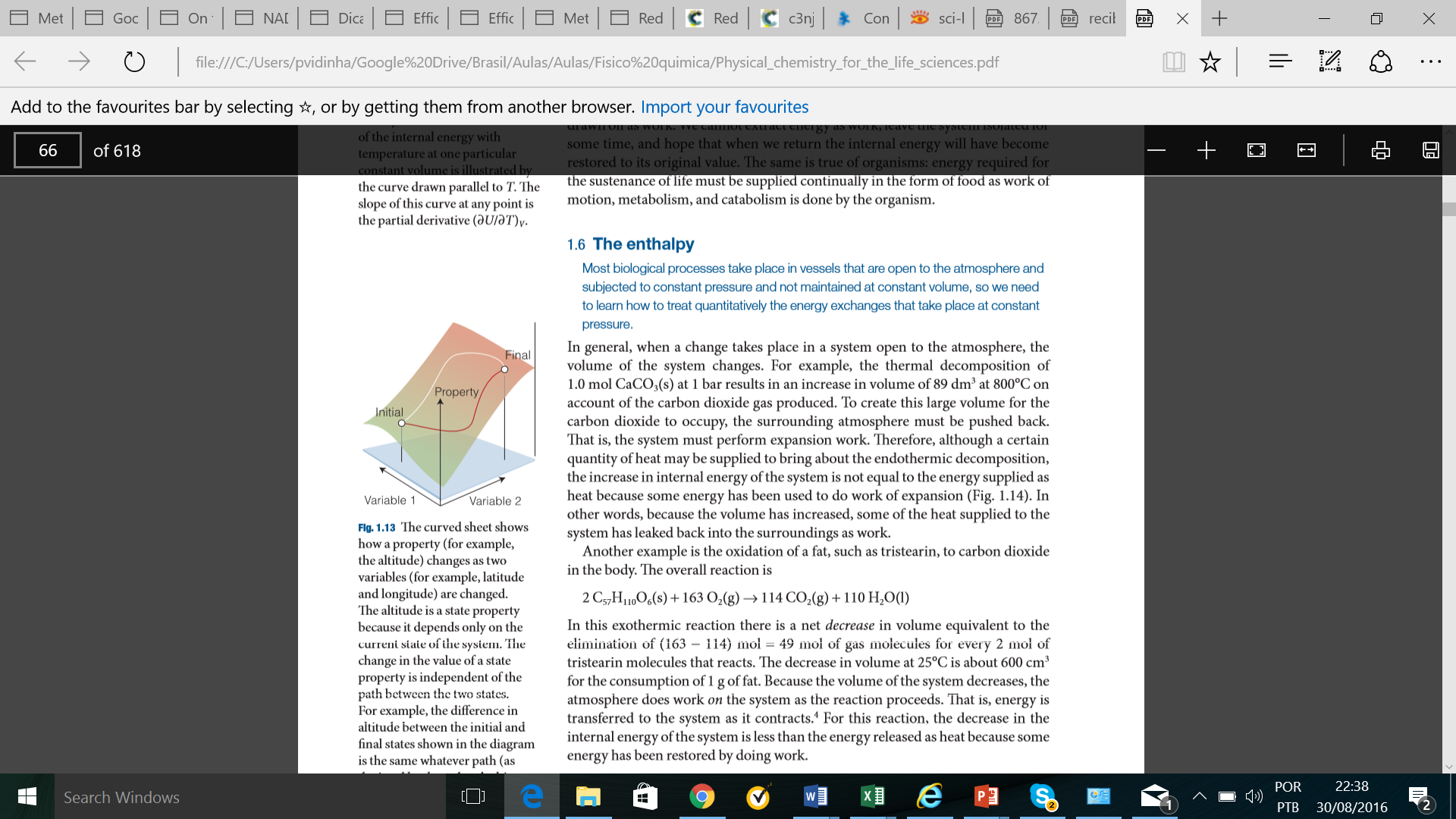 A maior parte dos processos ocorrem em vasos abertos logo em contato com a atmosfera e por isso sujeitos a um pressão constante onde ocorre variação do volume
Deste modo, é necessário é apreender como se podem quantificar as transferências de energia a pressão constante.
De um modo geral quando uma mudança tem lugar num sistema aberto ocorrem alterações de volume
De um modo geral quando uma mudança tem lugar num sistema aberto ocorrem alterações de volume
reação da triesterina é uma reação exotérmica que se formam 49 mol de gas por 2 moles de triestrina. Esta reação leva a um decréscimo de 600 cm3 por grama de gordura
Reação da triesterina é uma reação exotérmica que se formam 49 mol de gás por 2 moles de triestrina. Esta reação leva a um decréscimo de 600 cm3 por grama de gordura.

Como o volume decresce  a atmosfera vai realizar trabalho sobre o sistema à medida que a reação progride. 

Para esta reação o decréscimo na energia interna do sistema é menor que a energia libertada sob a forma de calor porque alguma energia é restaurada através do trabalho realizado sobre os sistema
Gas
Trabalho
volume
Calor
∆U
Podemos evitar a complicação de ter que entrar em linha de conta com o trabalho de expansão através de  da introdução de uma outra propriedade – ENTALPIA.

Esta propriedade difere da Energia interna de vido à adição do produto da pressão e volume do sistema.
Se a mudança ocorre a pressão constante  podemos simplificar
Por outro lado sabemos que:
Substituindo-se
A mudança na entalpia de um sistema pode ser descrita como a quantidade de calor transferida a pressão constante
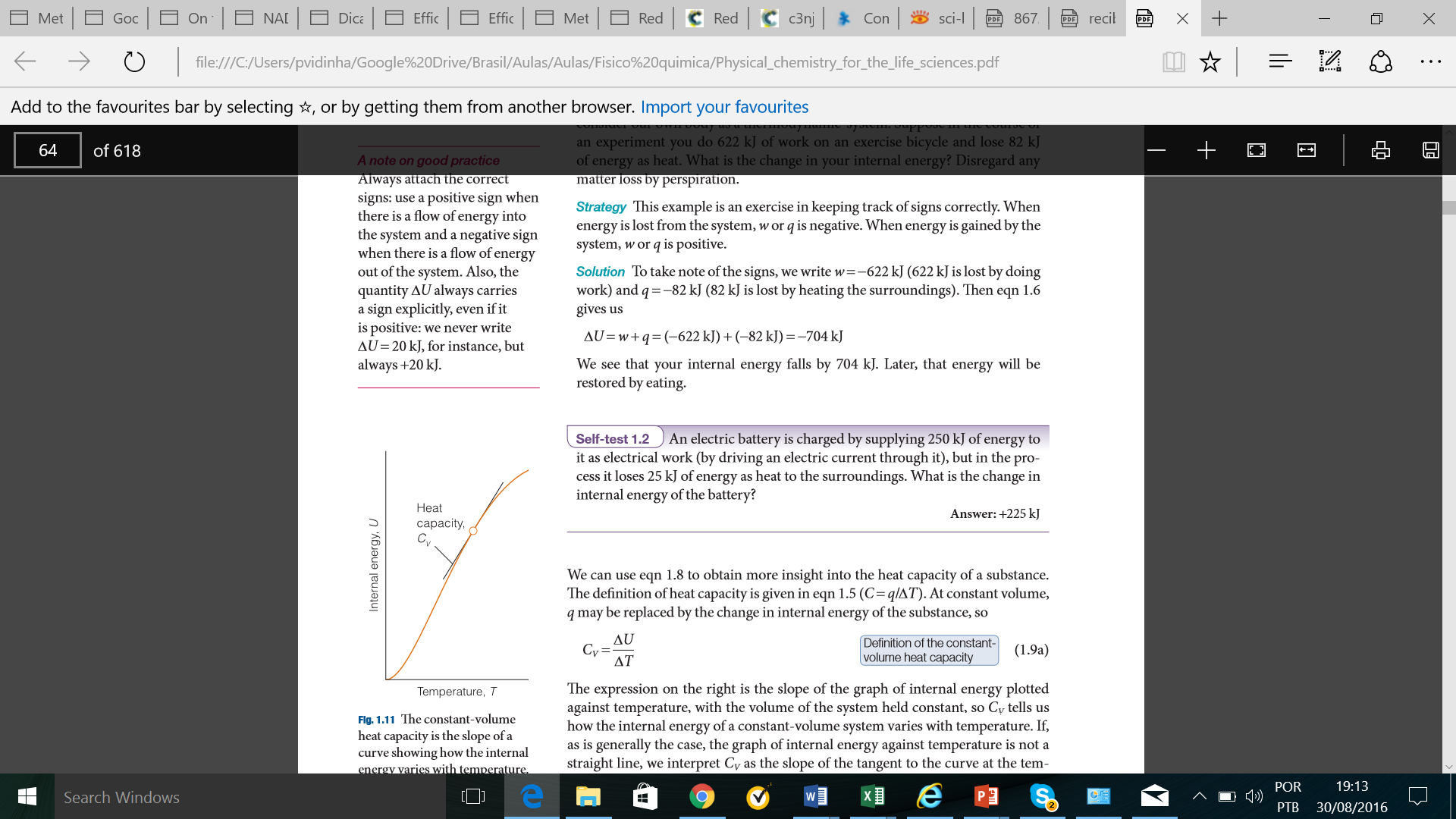 A dependência da entalpia com a temperatura

Sabemos que a energia interna de um sistema aumenta à medida que a temperatura aumenta. Sendo o mesmo valido para a entalpia.

Nós podemos medir uma alteração de entalpia através do monitoramento da energia que tem de ser introduzida no sistema para aumentar a temperatura a uma pressão constante (e.g. sistema em contato com a atmosfera)
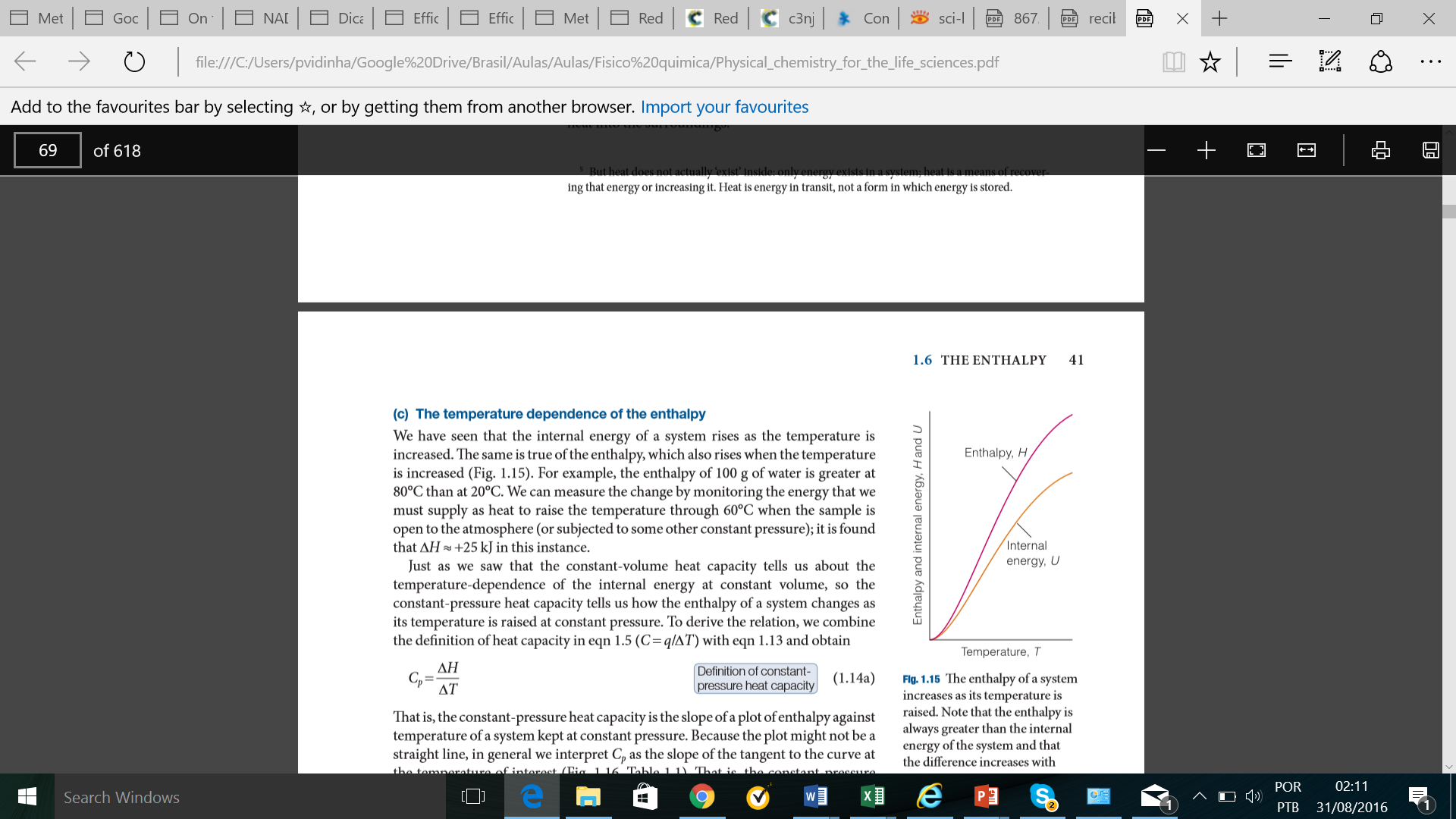 Para a energia interna temos:
A dependência da entalpia com a temperatura
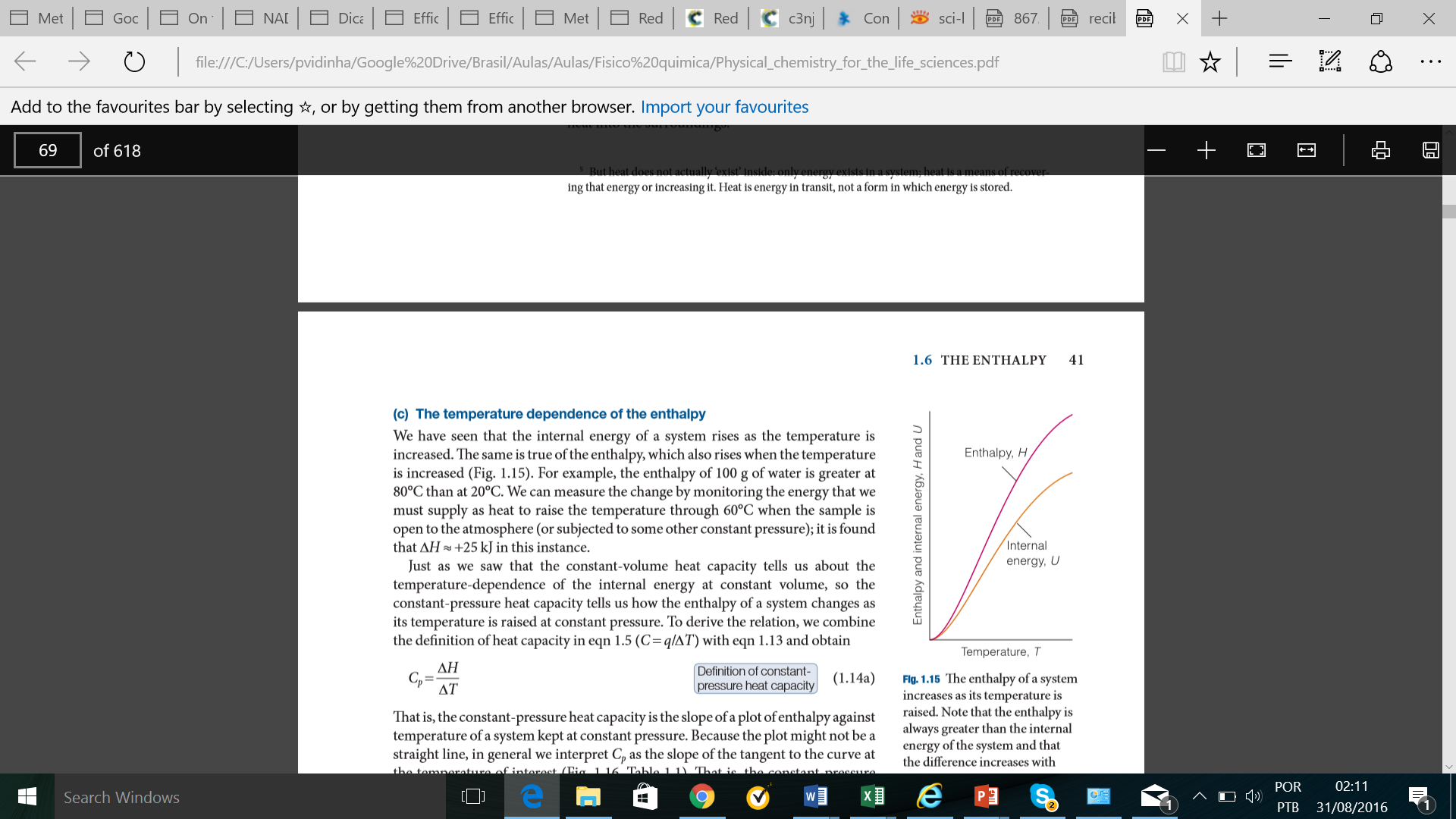 Para a Entalpia temos:
Relação Cp e Cv
Para um gás perfeito considerando o seu  volume molar
Calorímetro
- Calorímetro à pressão constante:
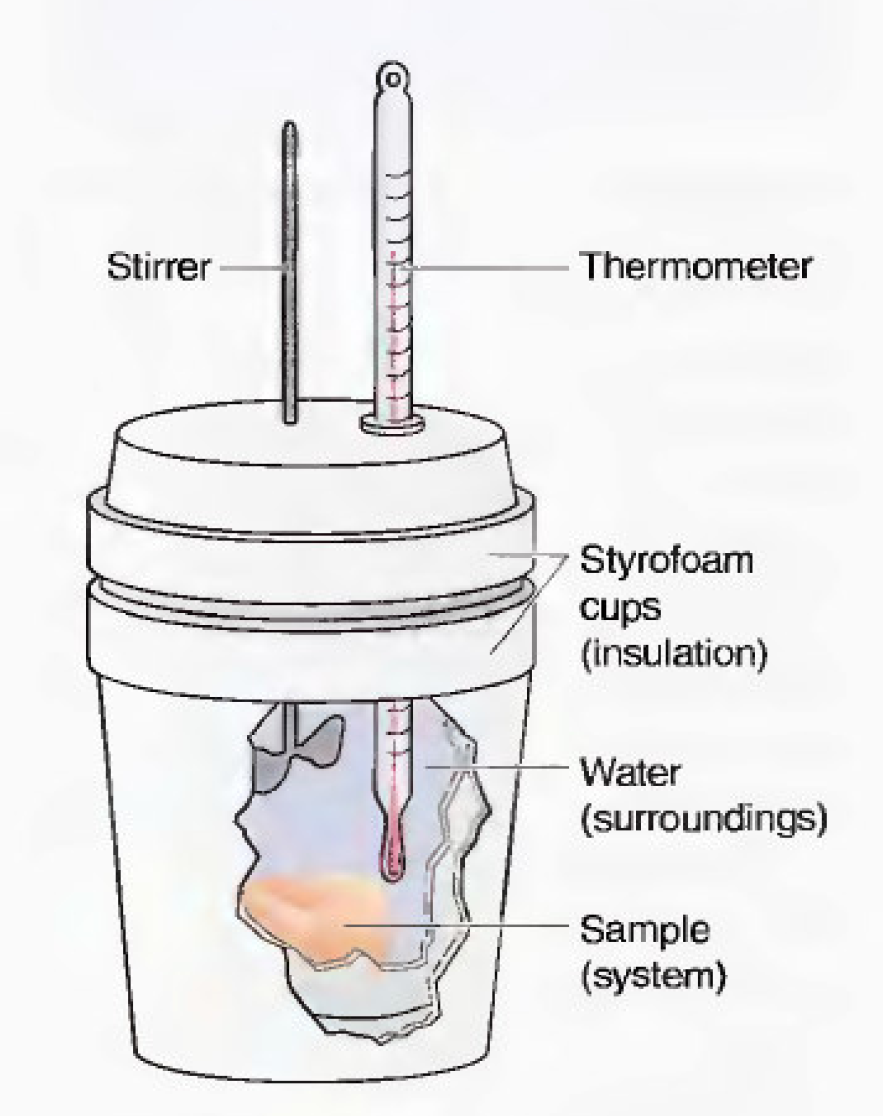 Ex: determinar csólido
- qsólido   =  qágua
agitador
termómetro
- (csólido  msólido  Tsólido ) =  cágua mágua Tágua
isolamento
csólido   =  X
Água vizinhança
Amostra  sistema
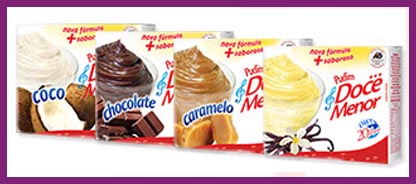 Calorímetro de bomba
- Calorímetro à volume constante (maior precisão):
Ex: sobremesa cujo rótulo afirma “menos que 10Cal”
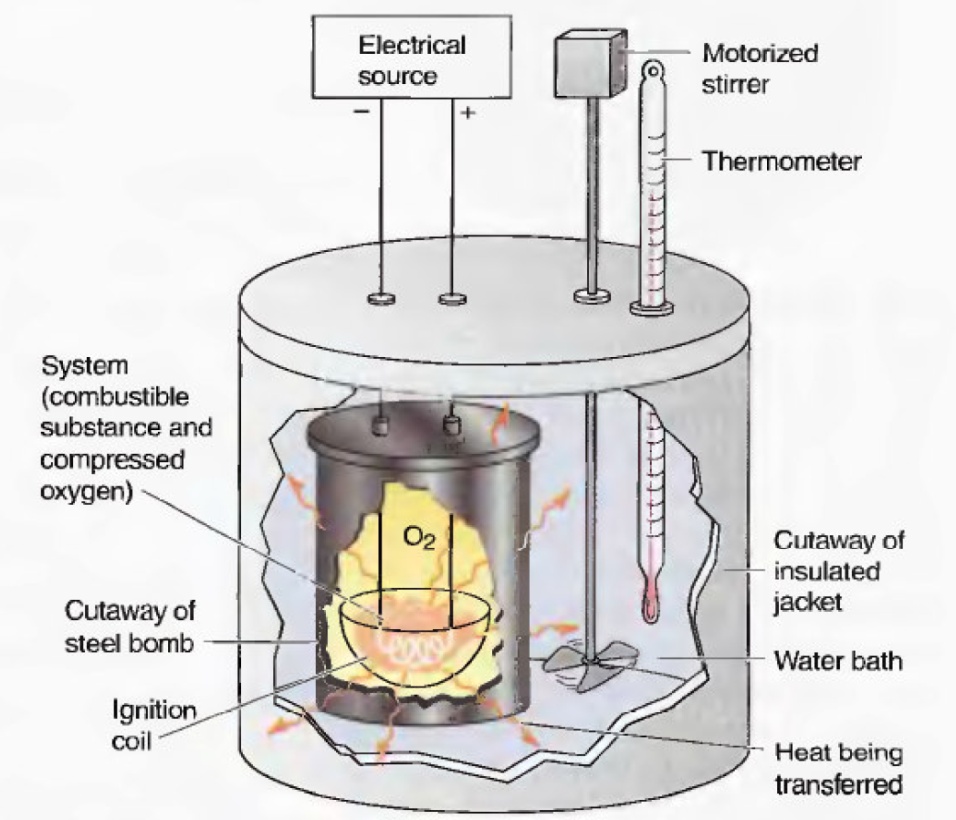 - qamostra   =  qcalorímetro
T = 4,937 K
qcalorímetro = Cap. calor. x 4,937 K
qcalorímetro  =  40,24 kJ
qcalorímetro  =  9,618 kcal
Ex: Capacidade calorífica do calorímetro   = 8,151 kJ K-1
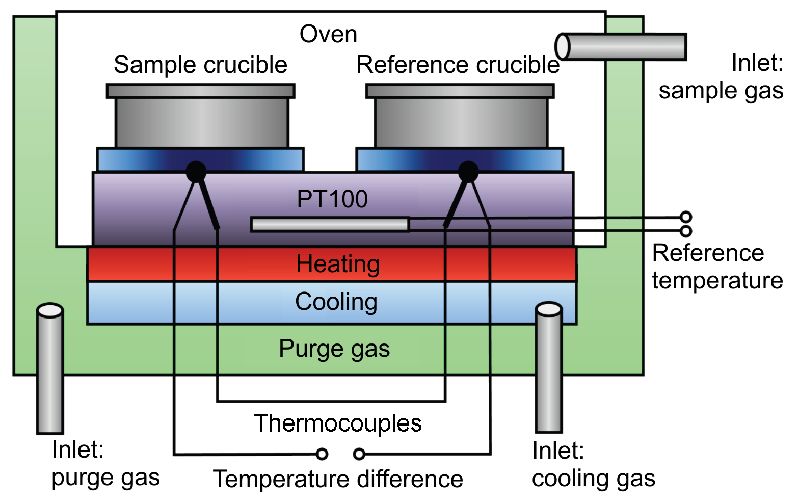 Calorimetros diferenciais (differential Scan calorimetry) -DSC

O termo diferencial refere-se ao facto de o comportamento da amostra ser medido em relação a um material de referencia e o termo varredura refere-se ao facto de as temperaturas da referencia e da amostra serem continuamente alteradas durante o ensaio.  

O DSC consiste em dois compartimentos eletricamente aquecidos a uma taxa constantes. 

A temperatura no tempo t durante um scan linear é da por T=T0 +αT onde T0 é a temperatura inicial e alfa velocidade à qual é feita o Scan.
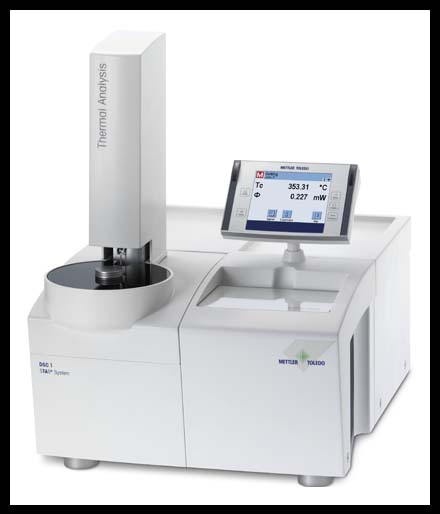 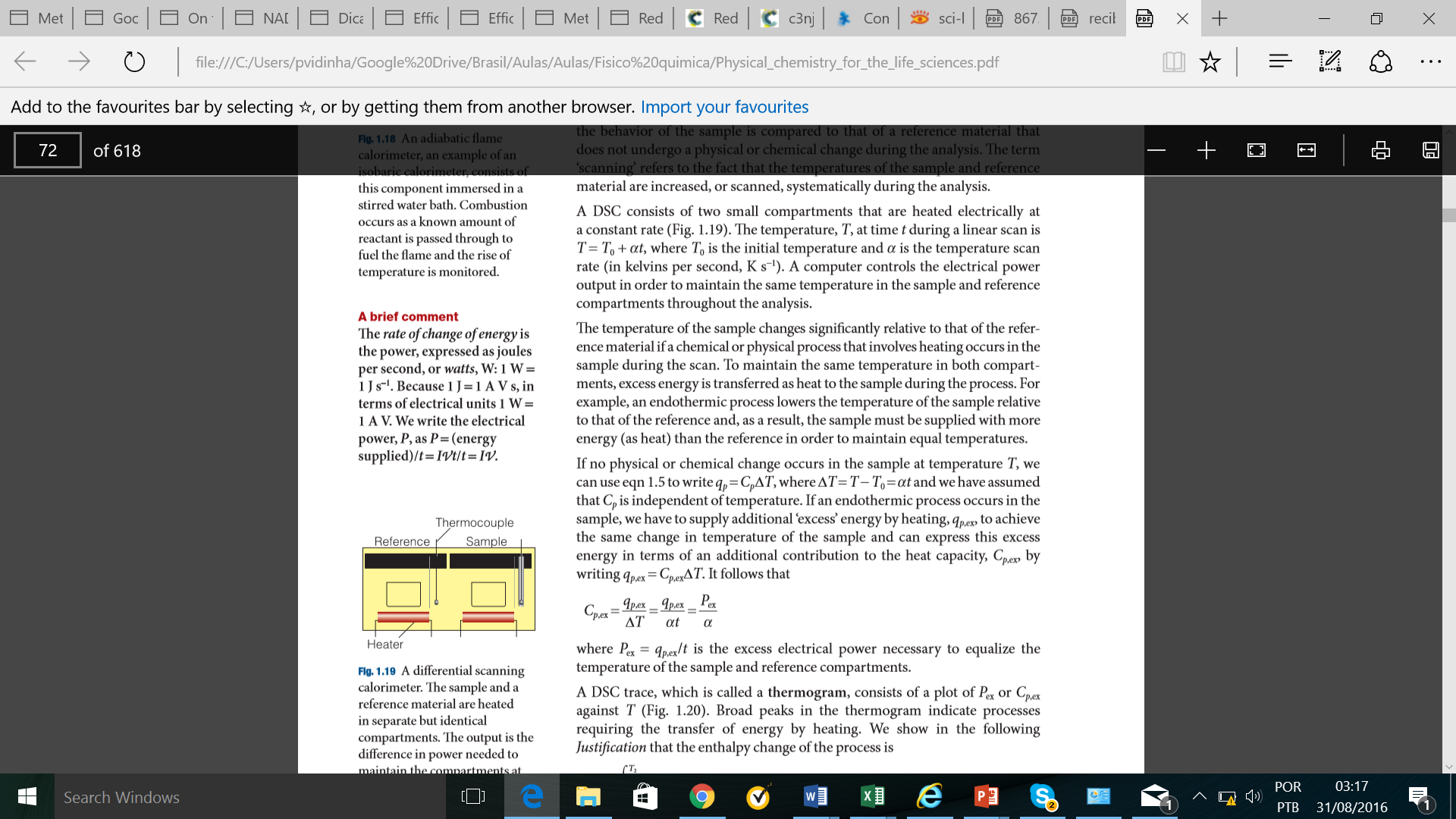 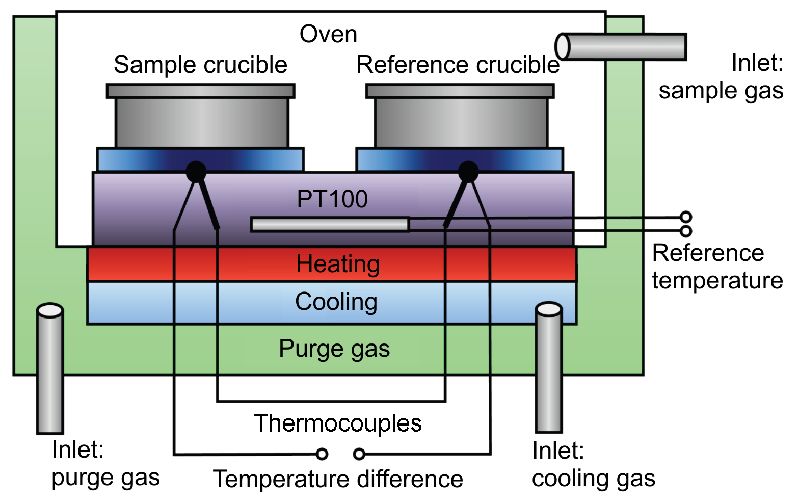 Calorimetros diferenciais (differential Scan calorimetry) –DSC

Durante o scan de temperatura quando a amostra sofre uma transição físico ou química vai alterar a temperatura do compartimento.
Por exemplo, para um processo endotérmico  a temperatura da amostra baixa em relação à da amostra então o compartimento da amostra terá de de ser aquecido ficar com a mesma temperatura da amostra.
∆t= αT
T=T0 +αT
O calor fornecido pode ser dado através do excesso de potencia fornecida para equalizar ambos os compartimentos
Calorimetros diferenciais (differential Scan calorimetry) –DSC
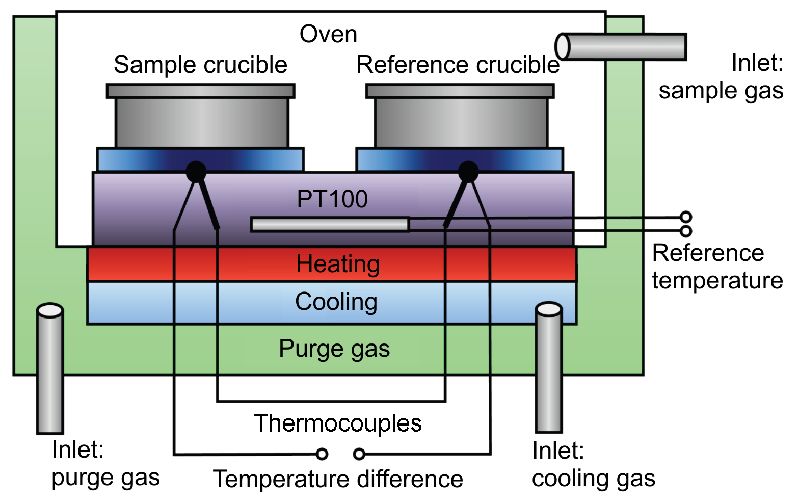 O resultado desta técnica é um termograma – consiste em um gráfico Ppext ou Cpext em função da temperatura.  

A entalpia associada à transição é dada pela área do pico isto é:
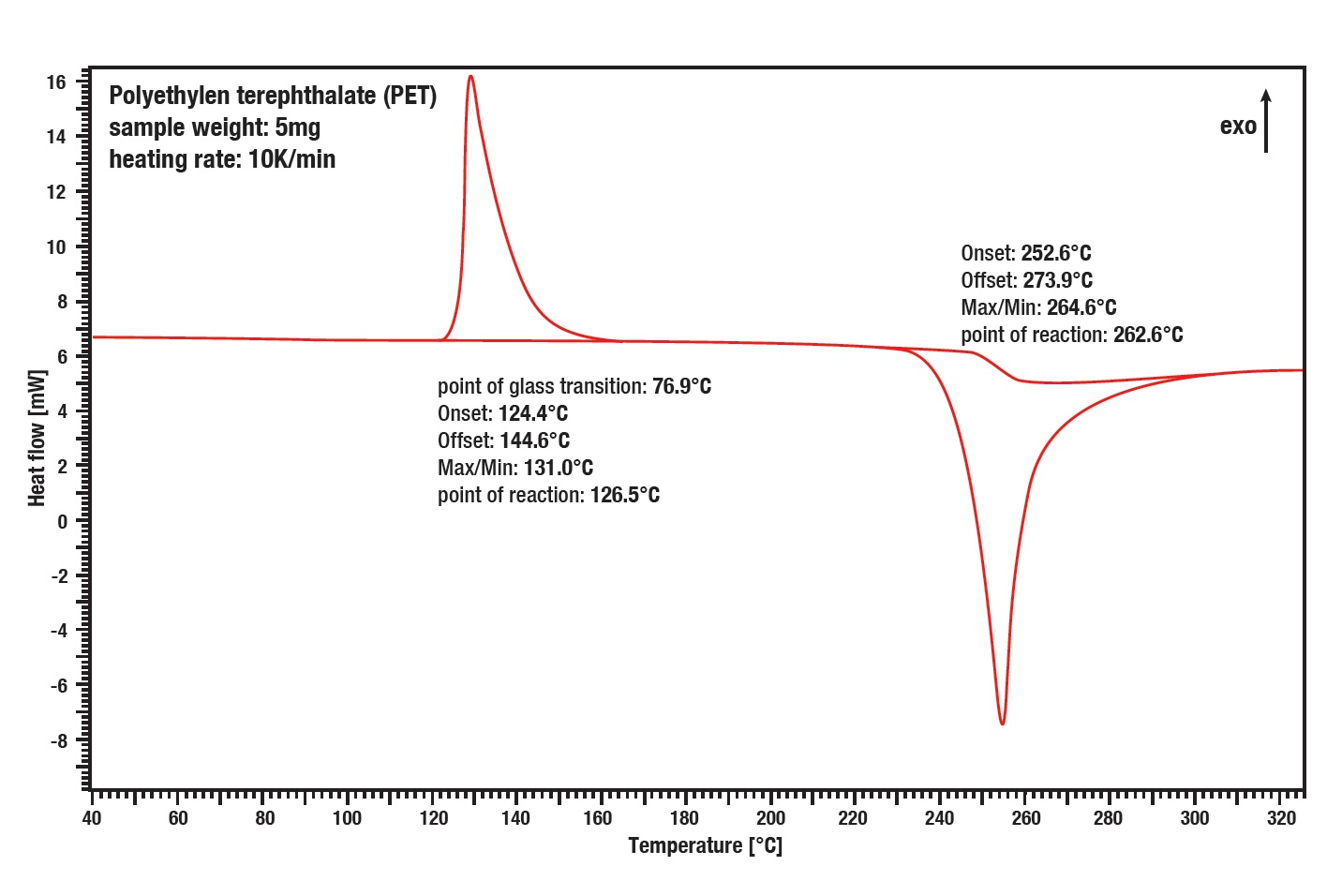 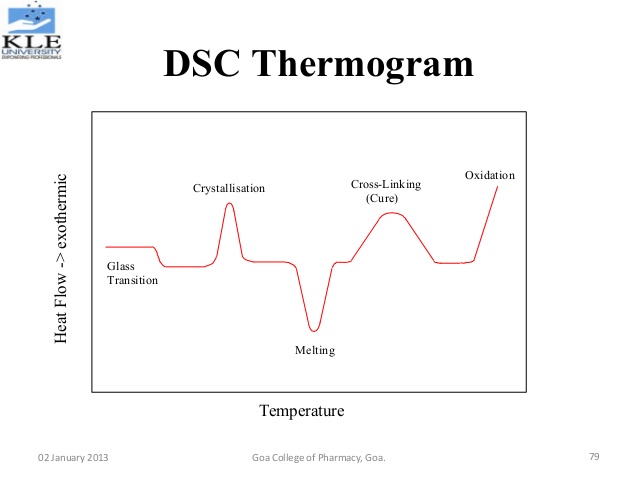 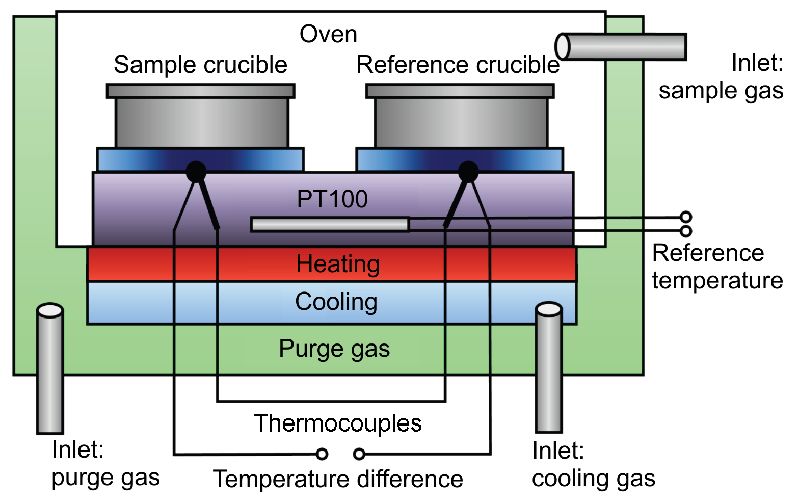 DSC Polimorfismos
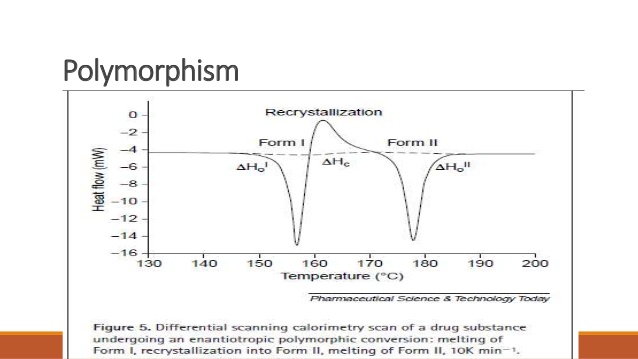 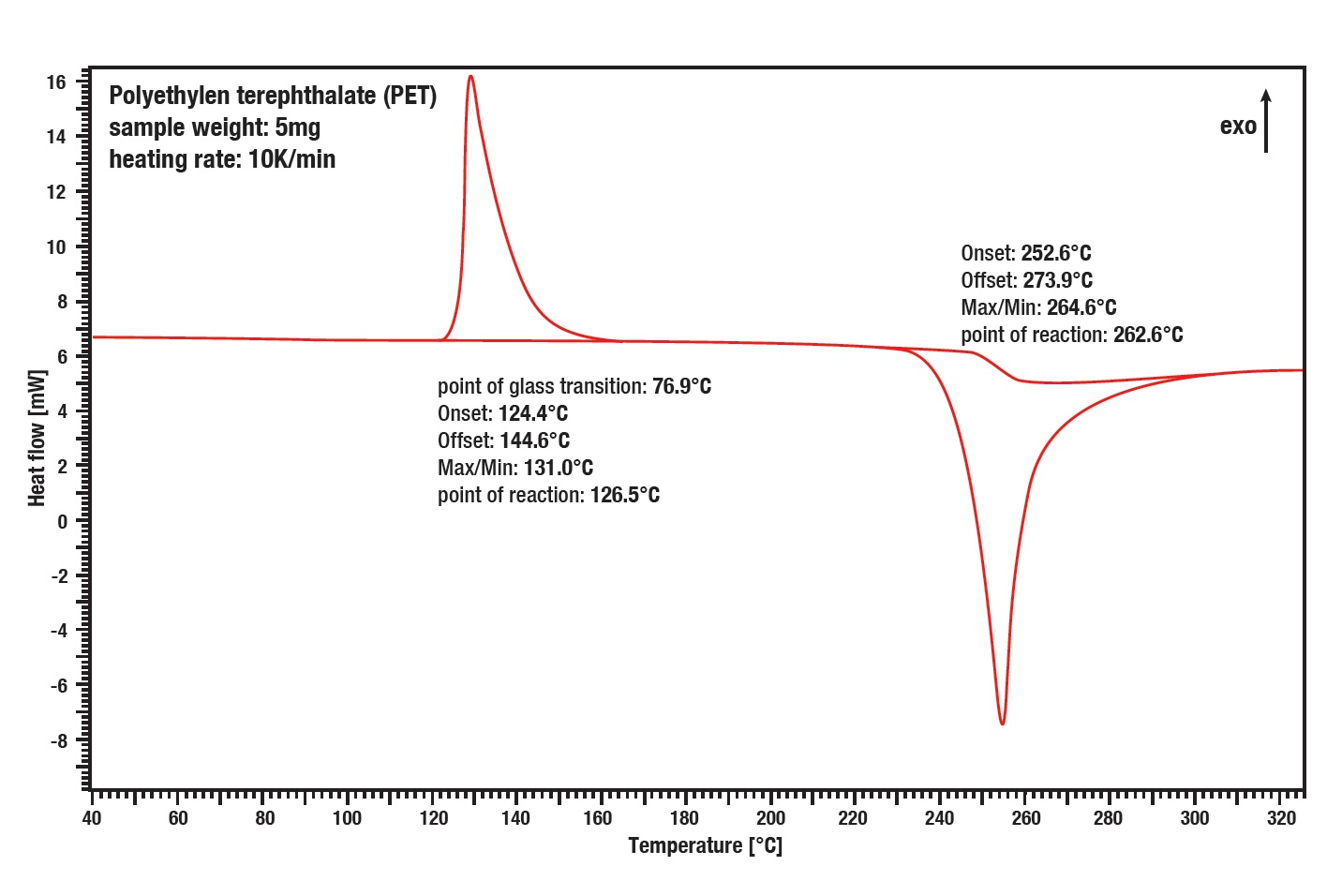 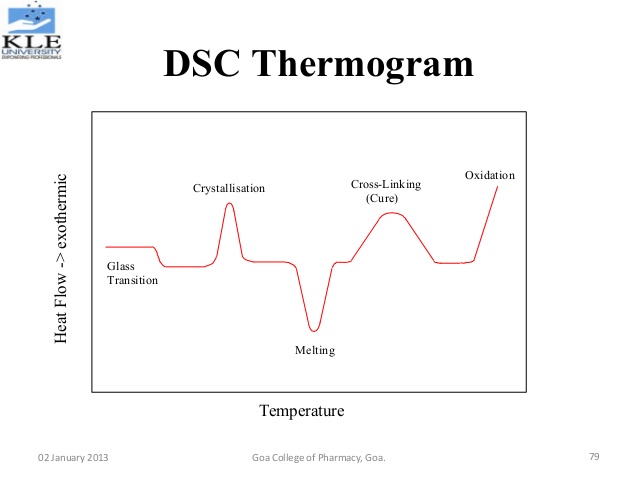 DSC Polimorfismos
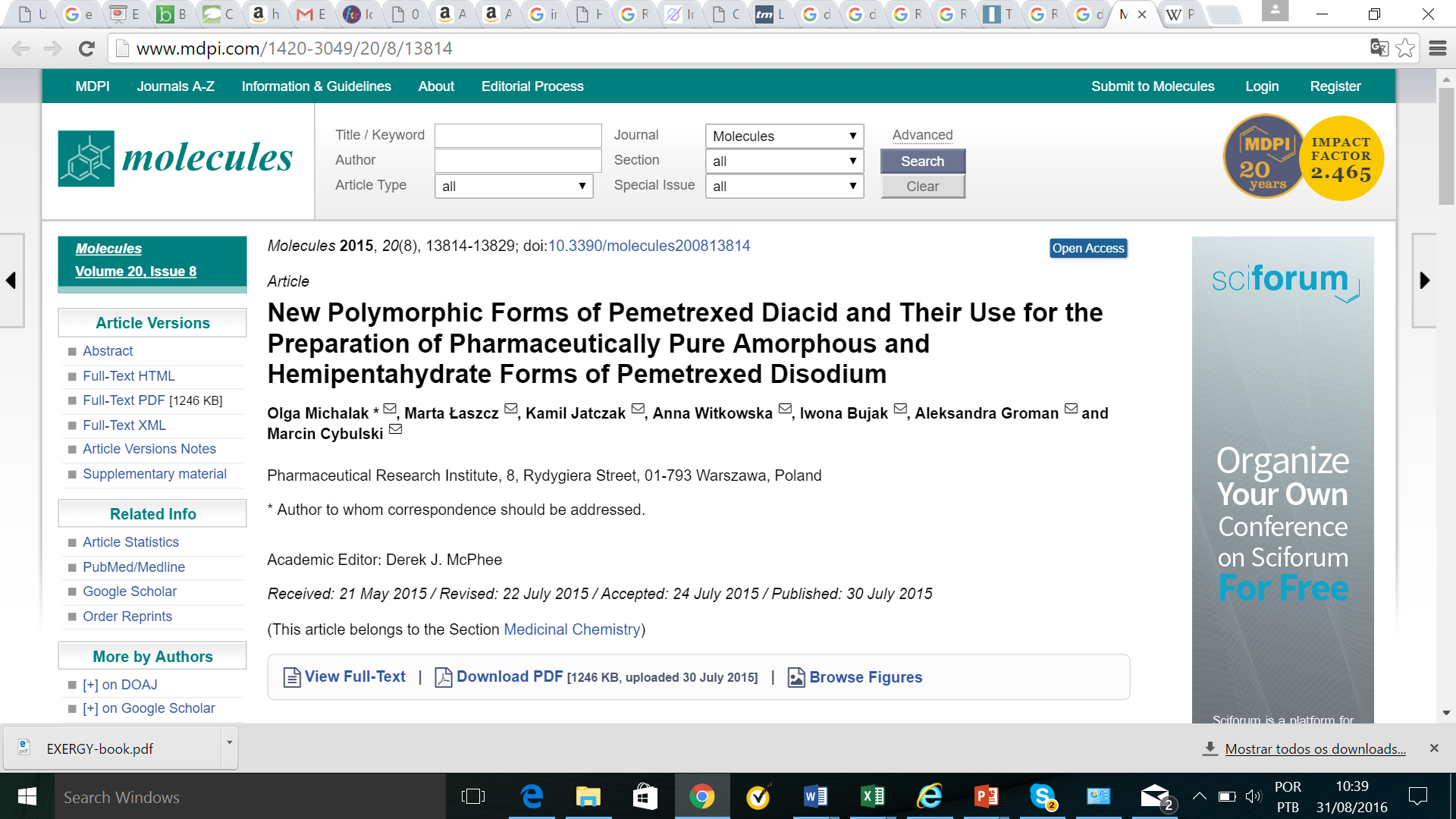 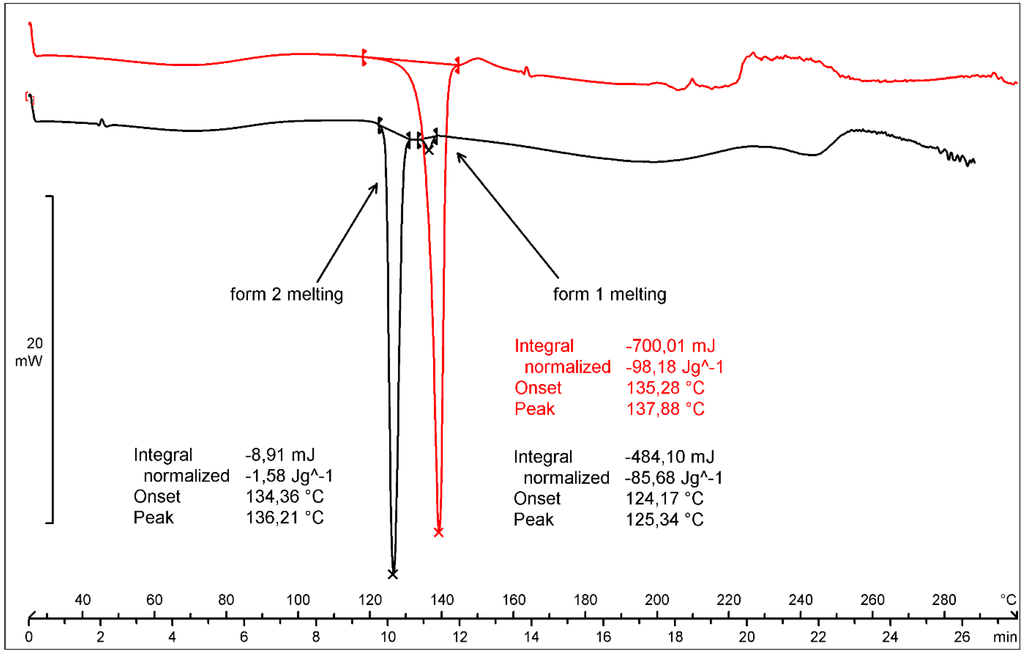 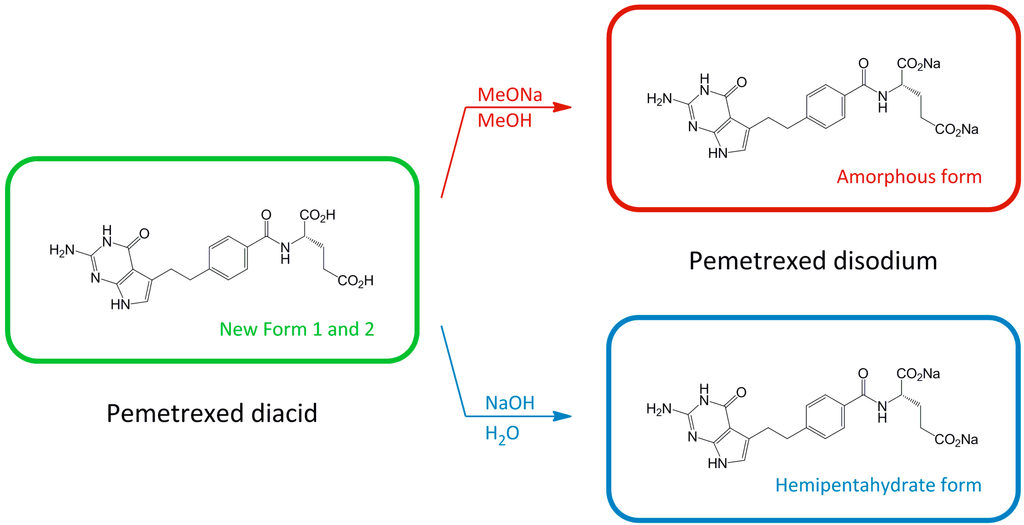 Entalpia e transições de fase
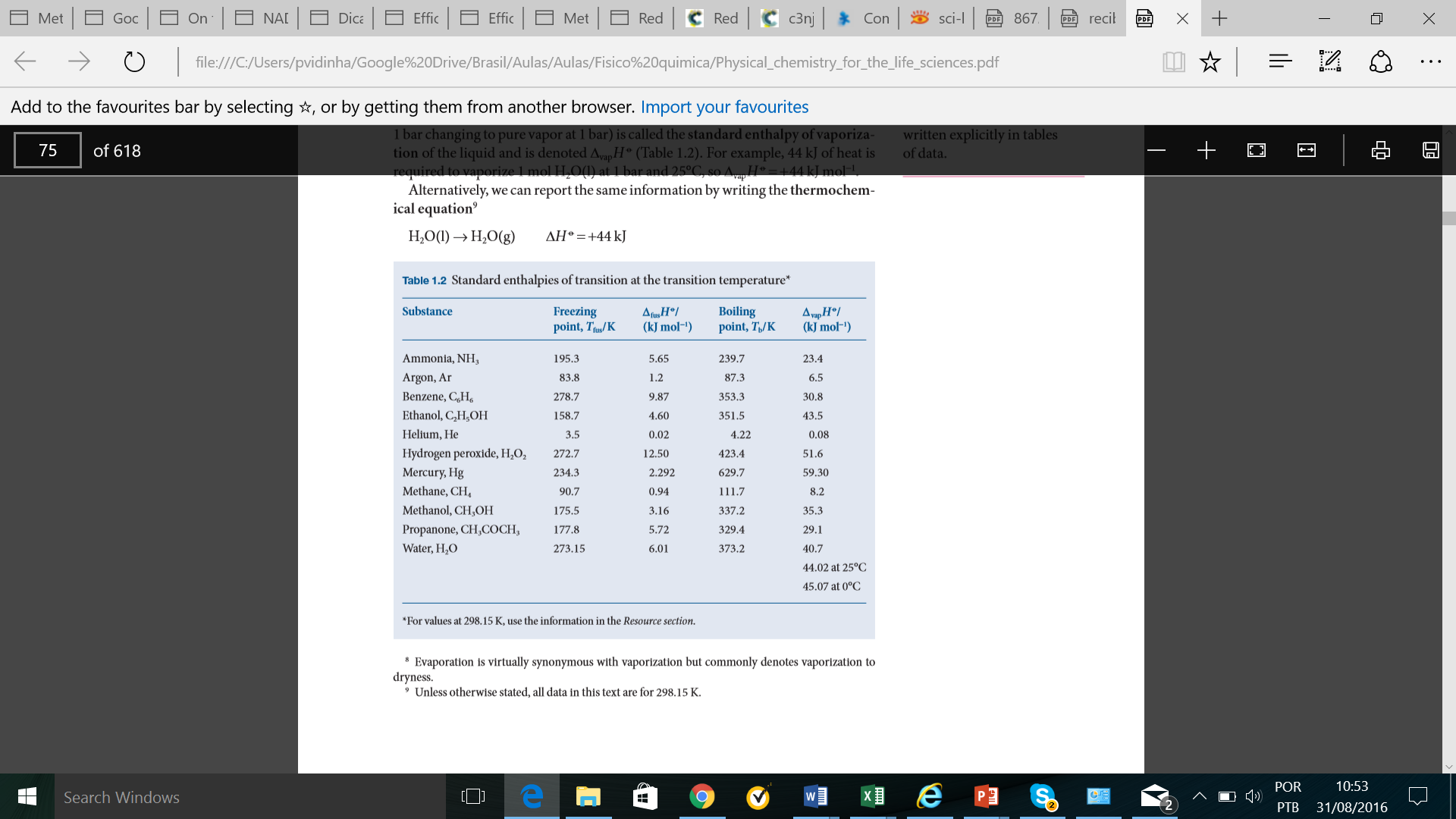 Estas transições de fase requerem ou libertam calor. Por exemplo a vaporização é um processo endotérmico visto ser necessário  fornecer calor ao sistema para que estes passe do estado líquido para o estado gasoso.

Esta energia é denominada de entalpia de vaporização padrão
É  a energia necessária  para vaporizar um mol de qualquer  substancia à pressão de 1 bar e a 25ºC

No caso da água é de 44 KJ/mol 

Como é por mol – atenção aos coeficientes estequiométricos
O inverso da vaporização é condensção e o inverso da
Entalpia e transições de fase
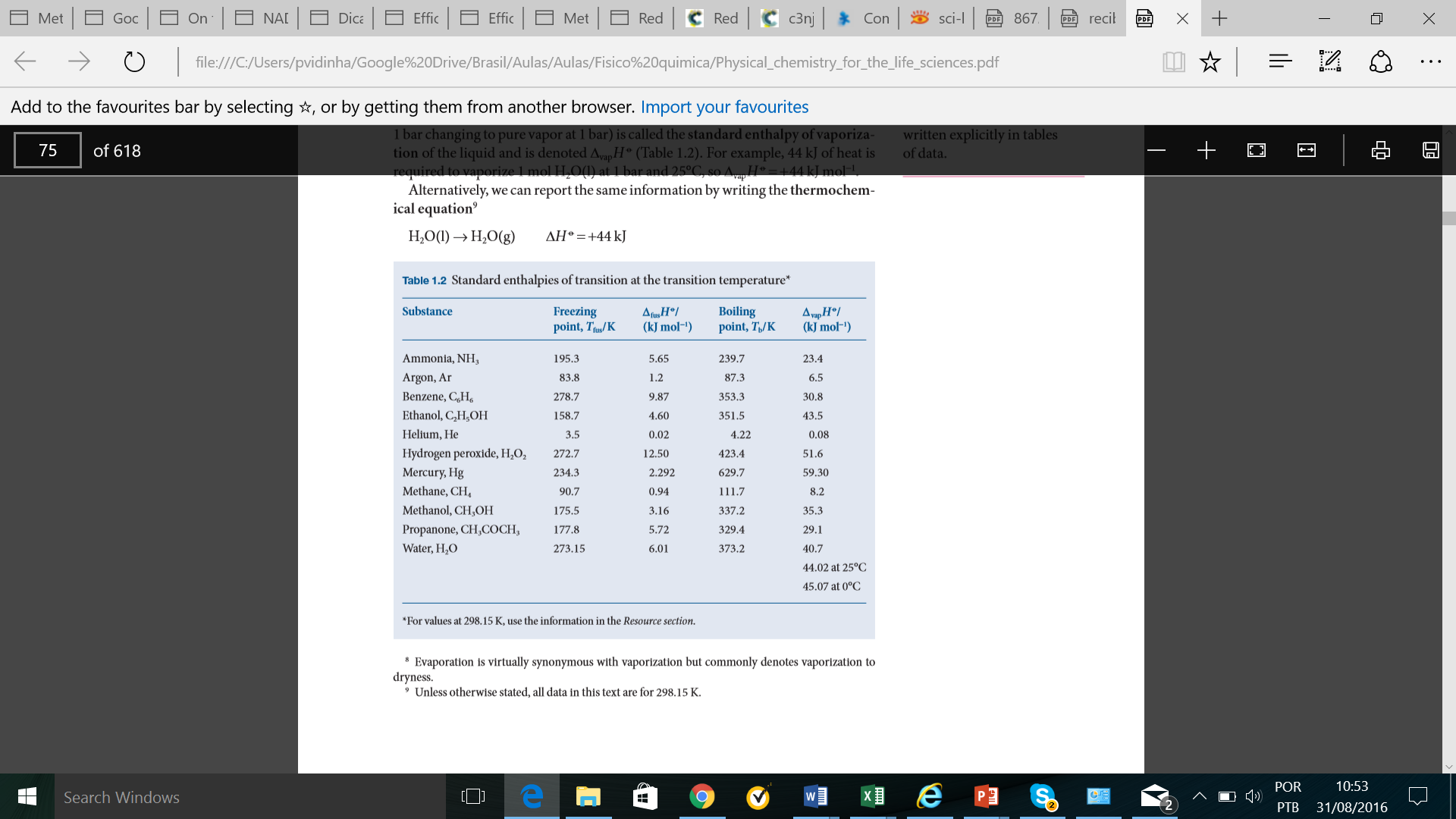 A entalpia de fusão da água é bastante menor que a entalpia que a  sua entalpia de vaporização.
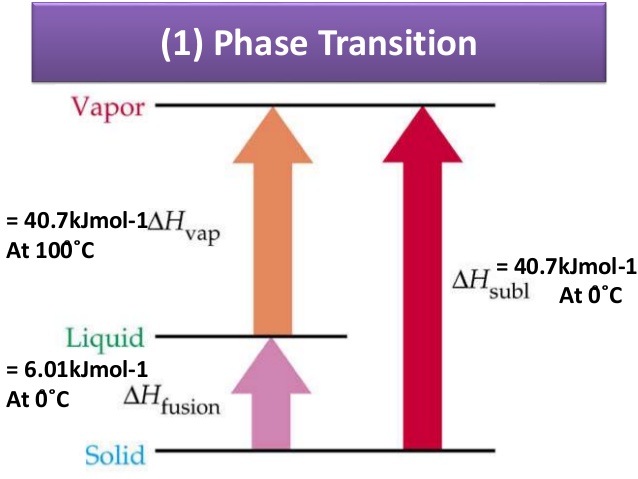 O inverso da vaporização é condensção e o inverso da
Entalpia e transições de fase
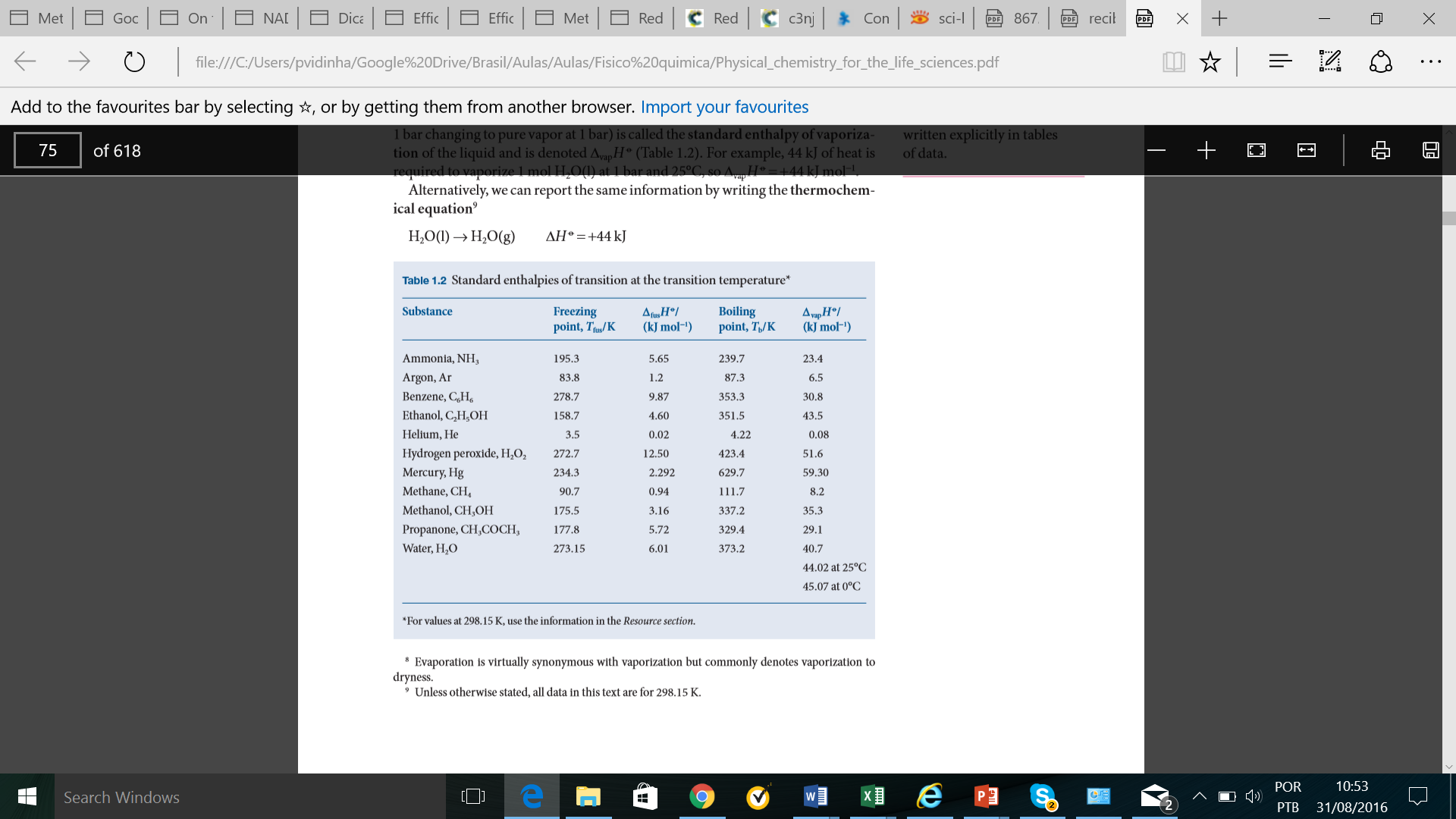 A entalpia de fusão da água é bastante menor que a entalpia que a  sua entalpia de vaporização.
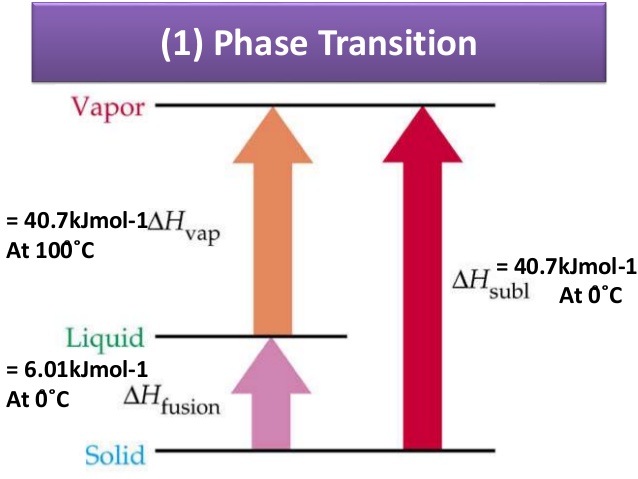 Entalpia e transições de fase
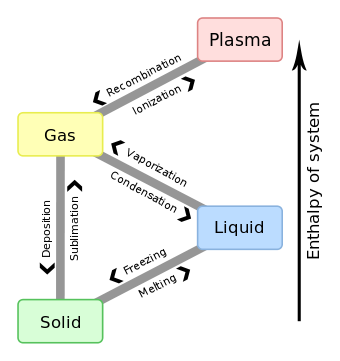 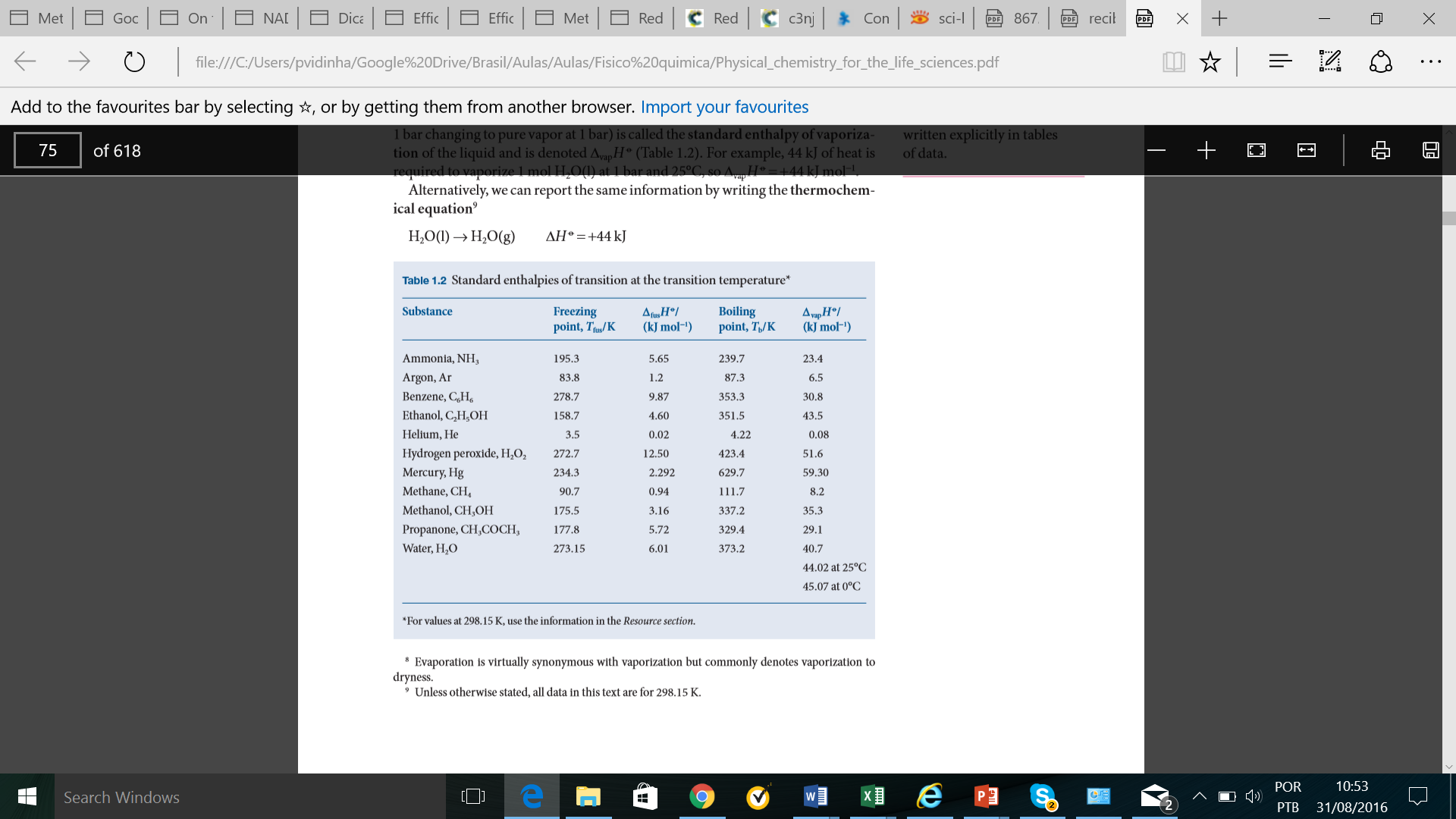 Entalpia e transições de fase
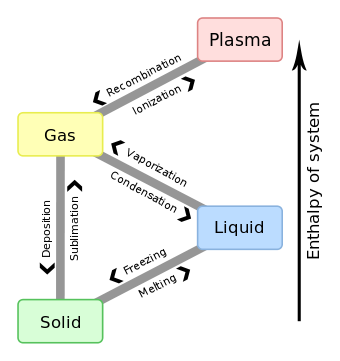 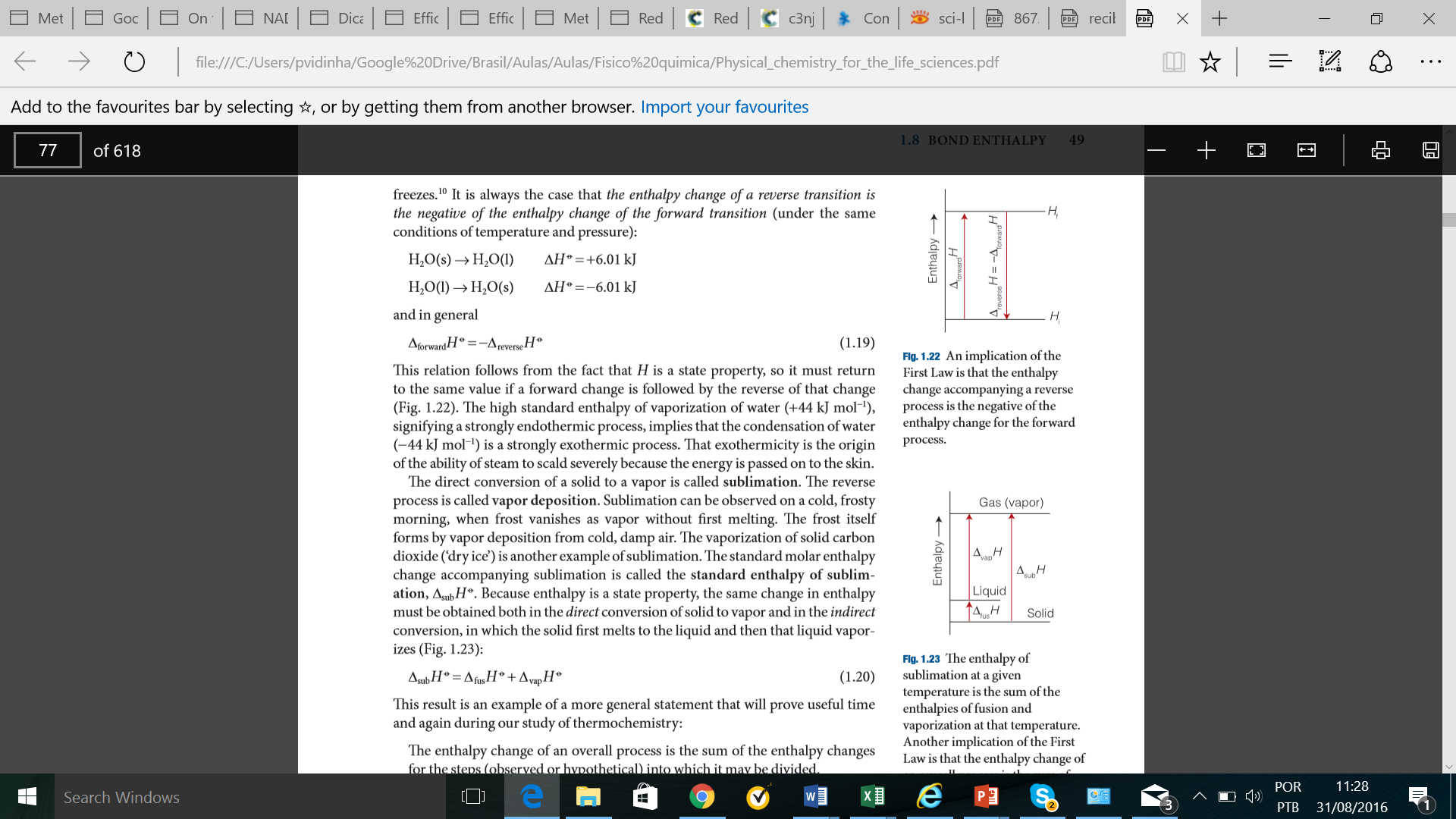 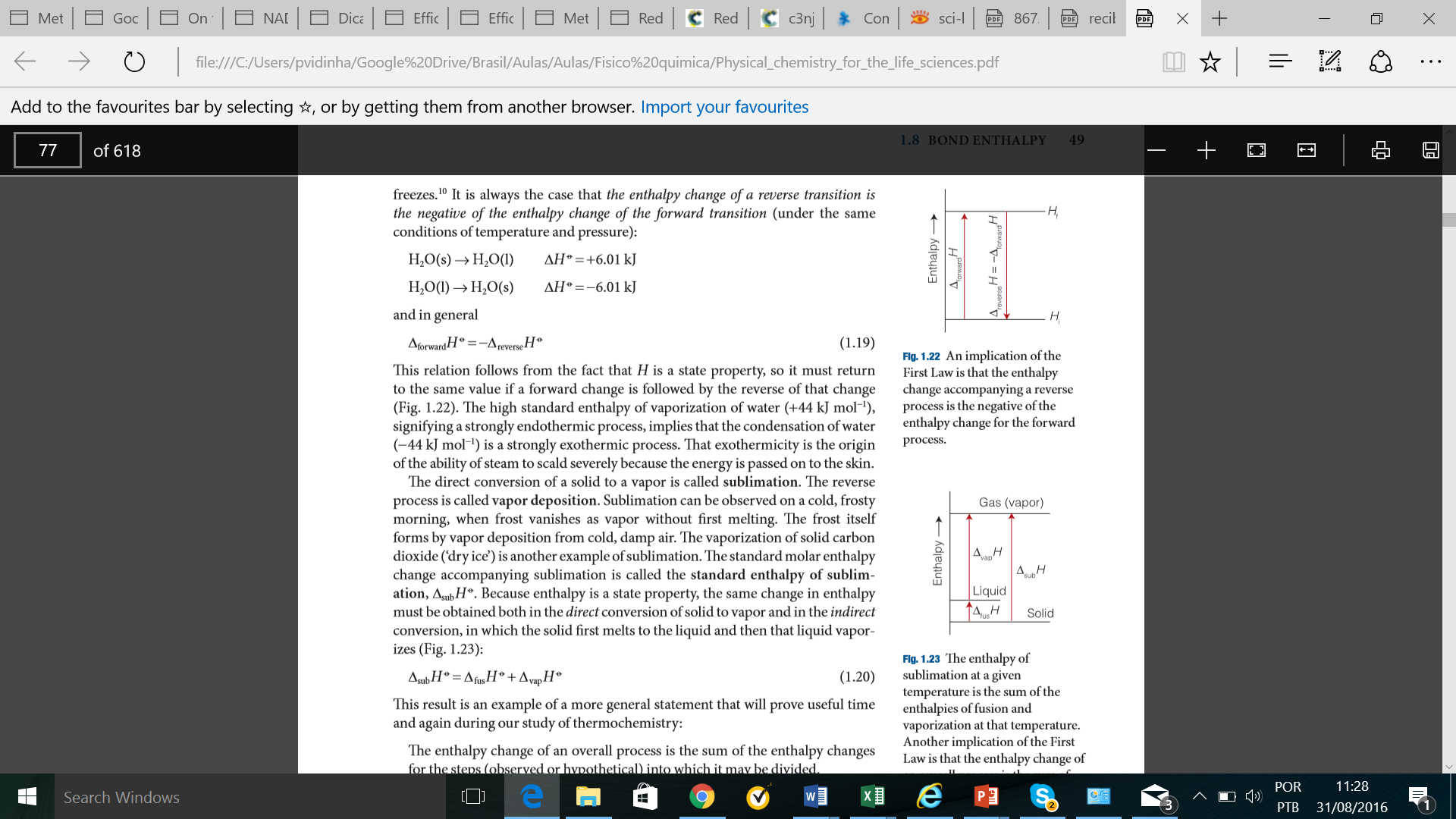 Entalpia de ligação
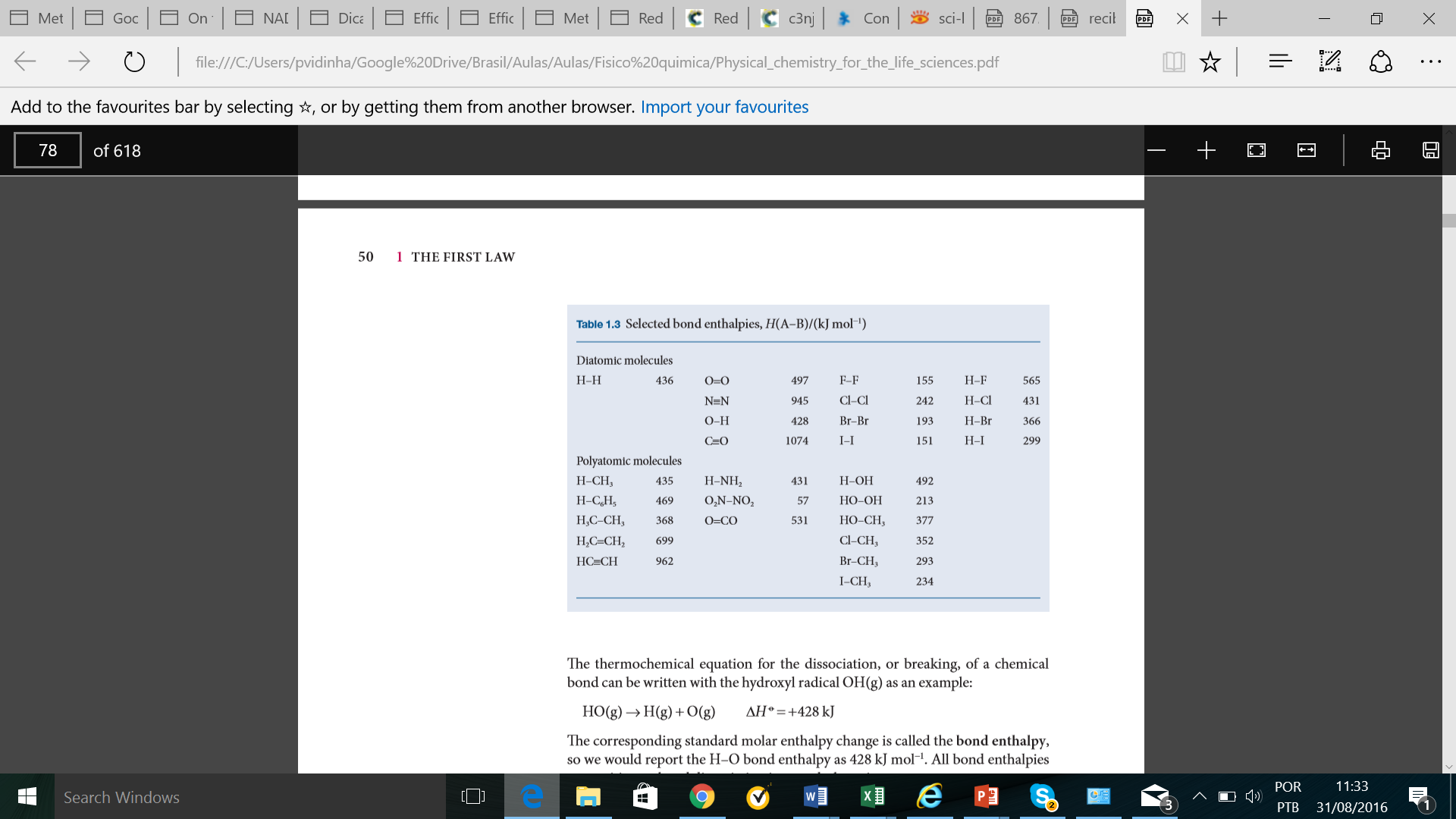 A energia necessária para quebrar uma ligação é dada pela entalpia de ligação. São sempre valores positivos então a  dissociação de uma ligação é sempre um processo endotérmico.
Energia de ligação
“variação de entalpia (condições padrão) na quebra de ligação de um mol de gás”
- Quebra de ligação: sempre positiva (endotérmica)
A-B(g)      A(g) + B(g)                Hr0   >  0 (sempre)
- Formação de ligação: sempre negativa (exotérmica)
A(g) + B(g)    A-B(g)                Hr0   <  0 (sempre)
Variação de Entalpia Padrão de Reação (rHo)
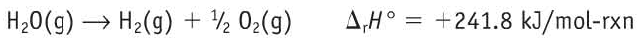 o
Estado padrão de um elemento ou composto, é definido como a forma mais estável de uma substância à pressão de 1 bar (Obs: normalmente os valores reportados são em 25oC)
1 bar  0.987 atm
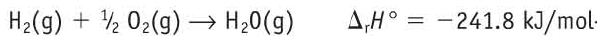 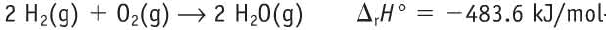 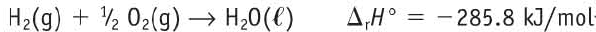 Lei de Hess
“a variação de entalpia de um processo é a soma das entalpias de suas etapas individuais”
Ex: oxidação de enxofre a trióxido de enxofre
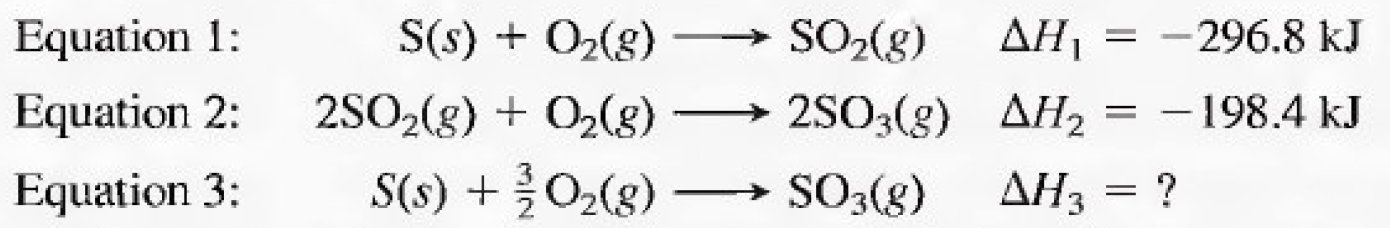 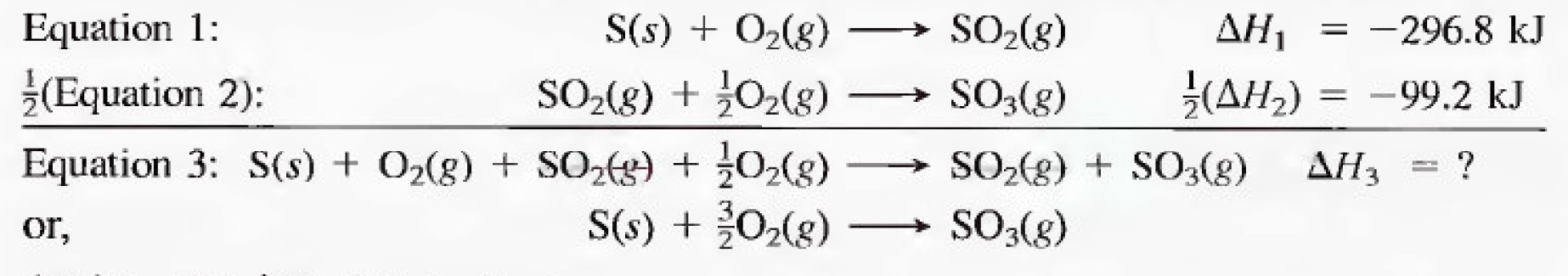 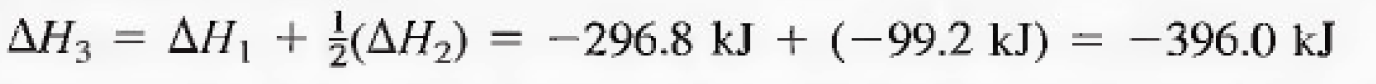 Determinando Hr0 à partir de Hf0
Ex: entalpias  padrão de formação
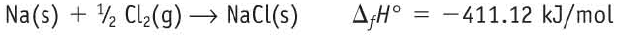 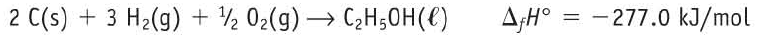 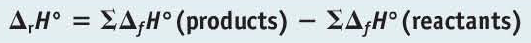 Entalpia de formação padrão, Hf0
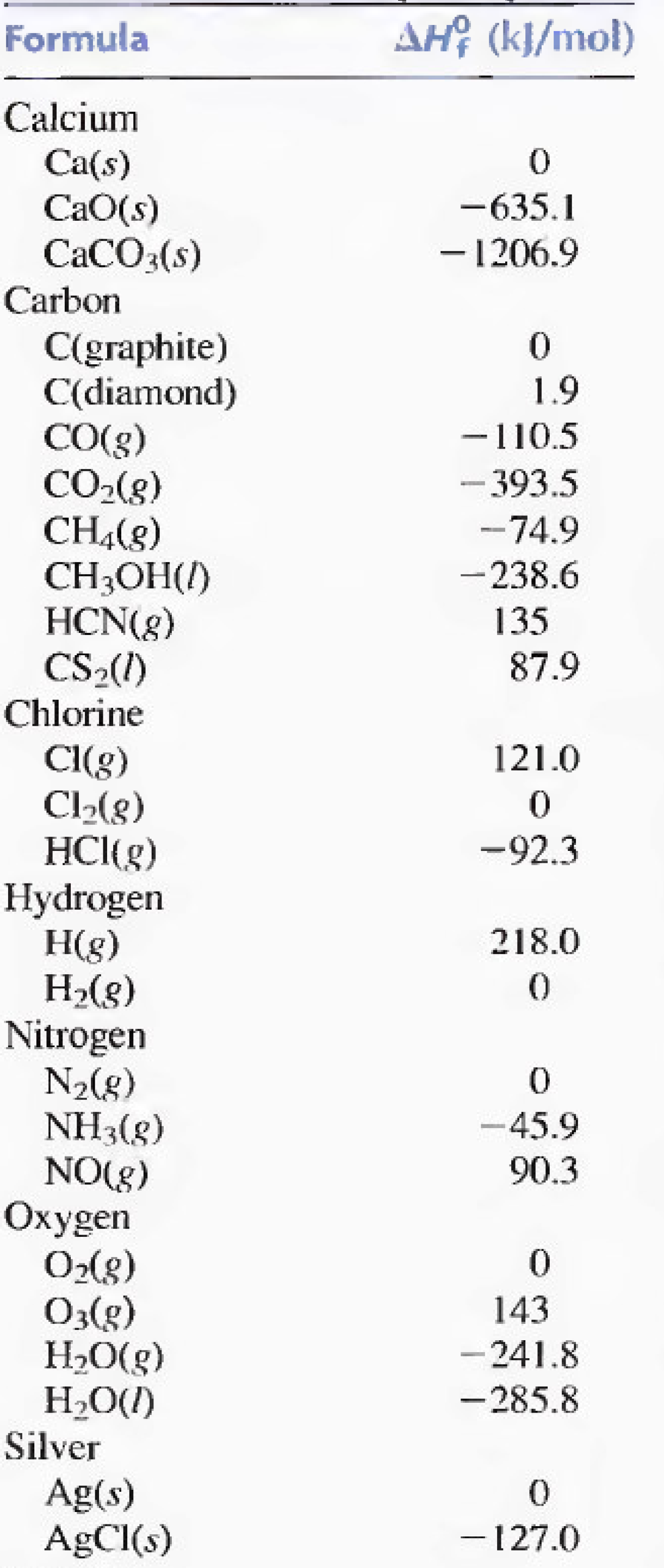 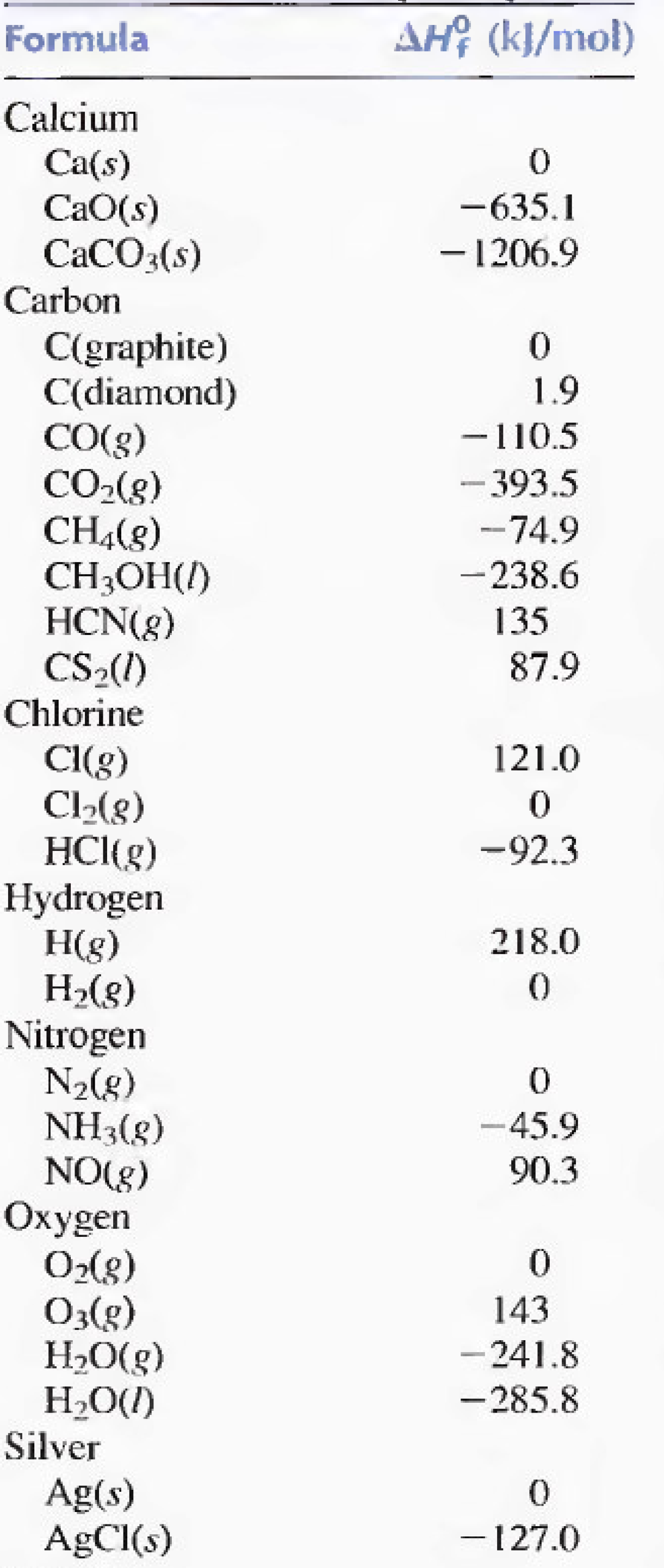 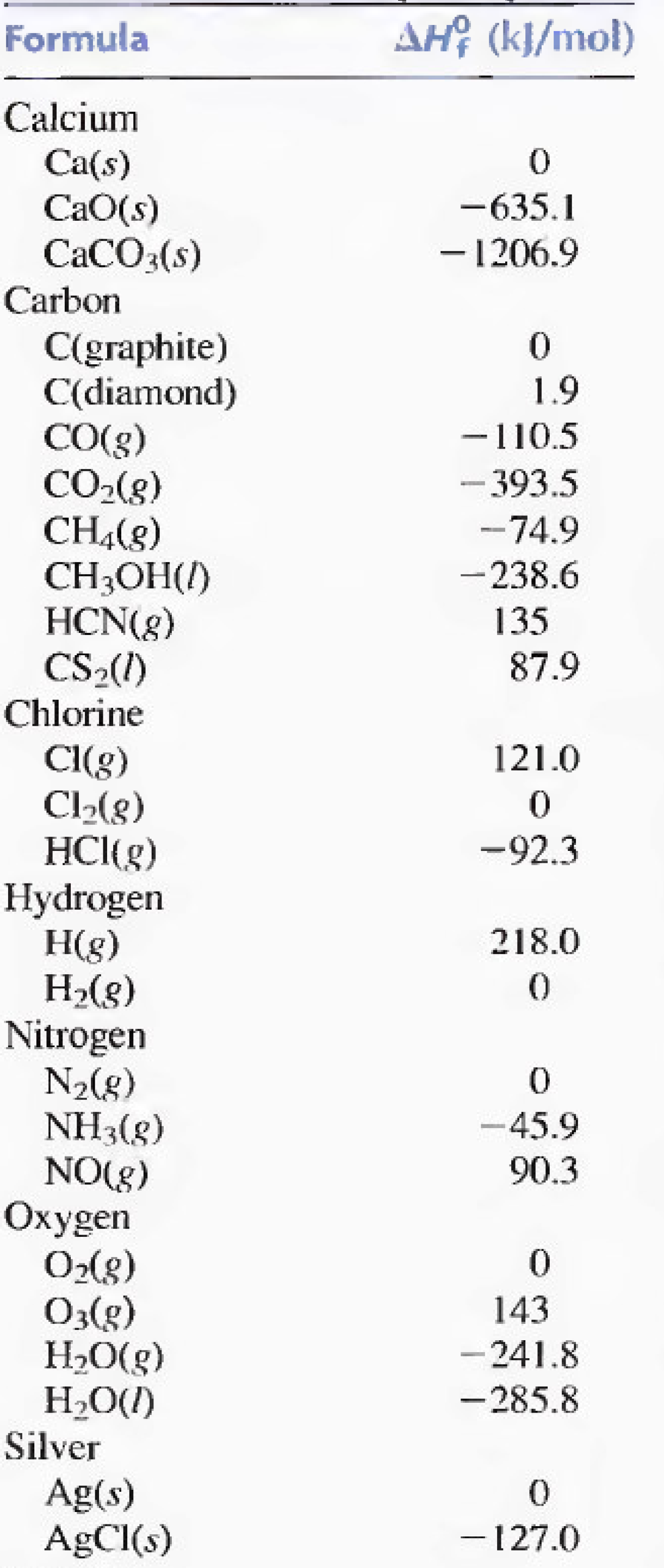 Determinando Hr0 à partir de Hf0
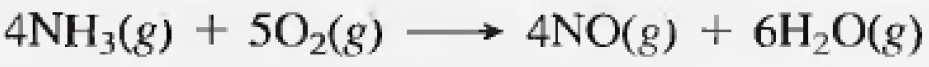 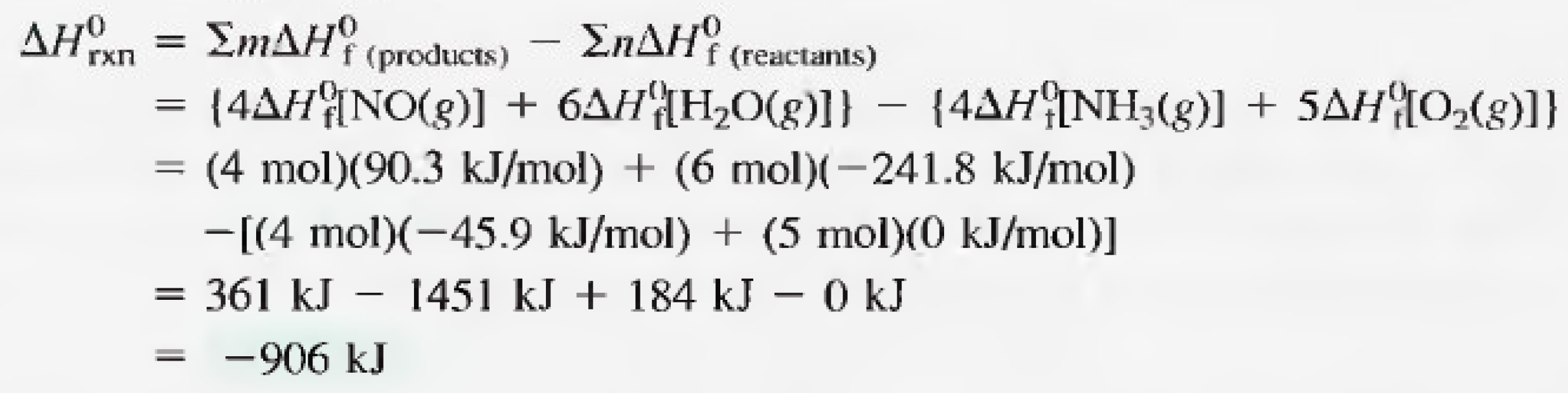 Entalpia de combustão
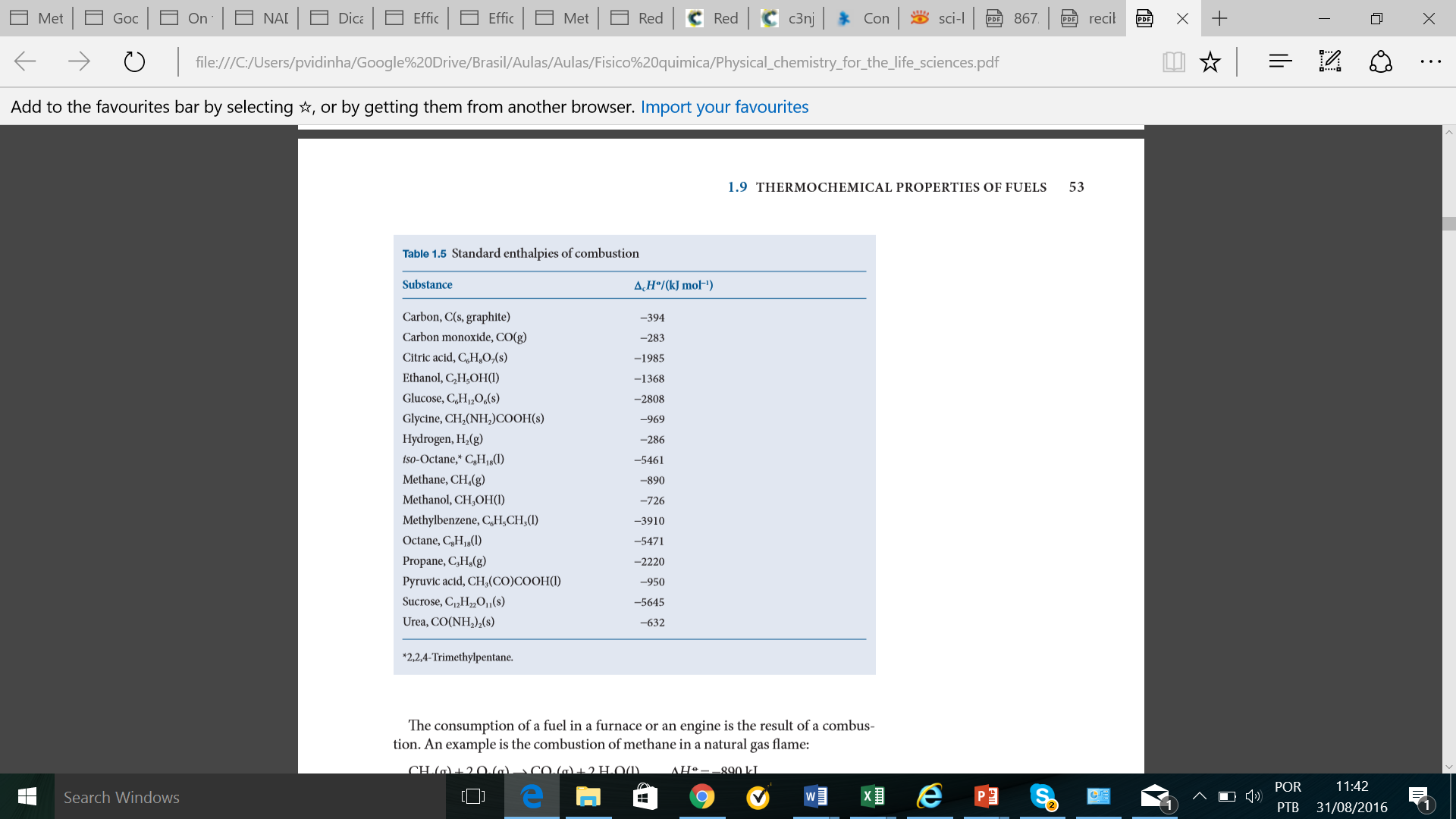 Variação de Entalpia  por mol de molécula de combustível
Entalpia de ligação  e propriedades térmicas dos combustíveis
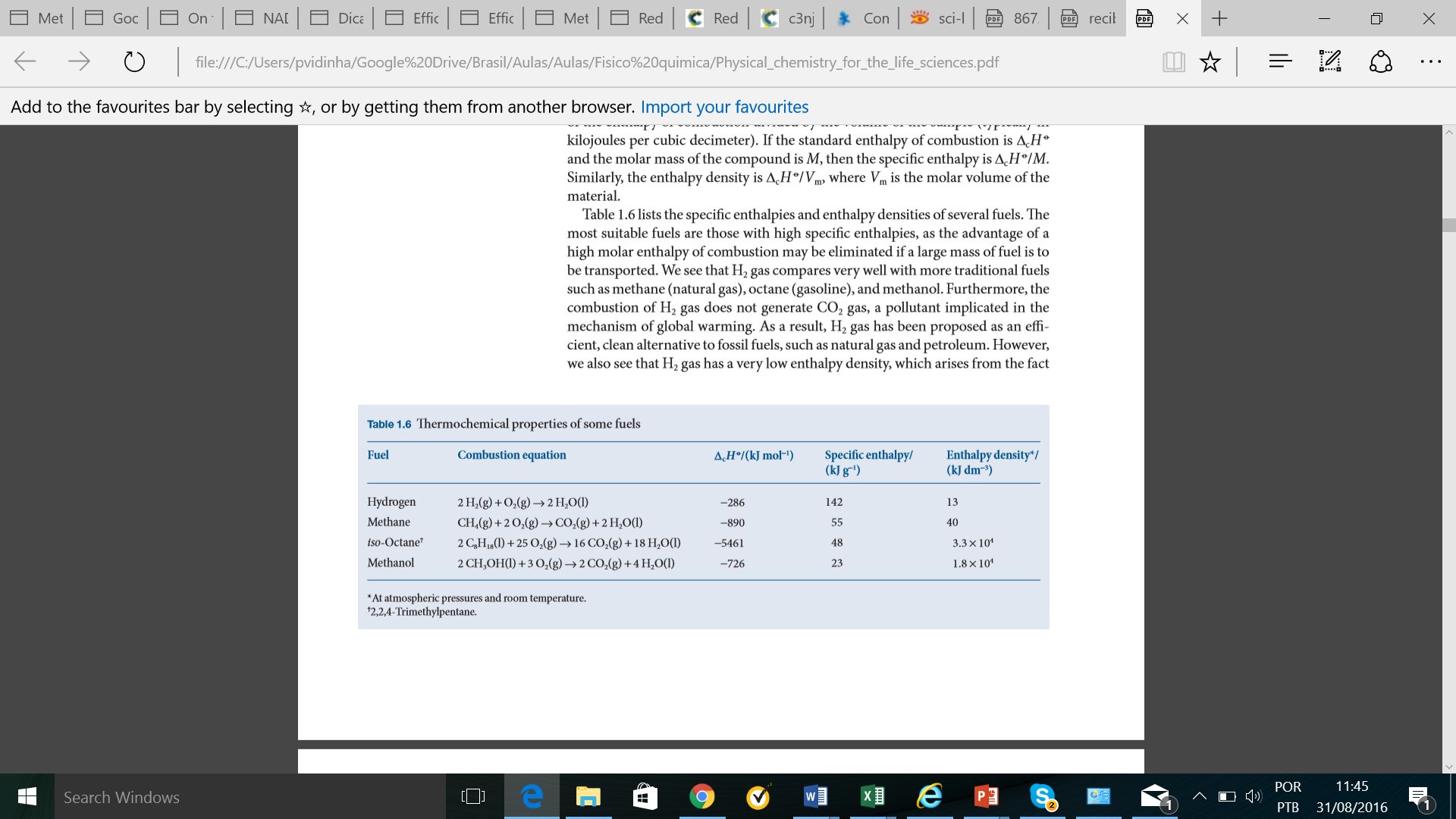 Segunda Lei
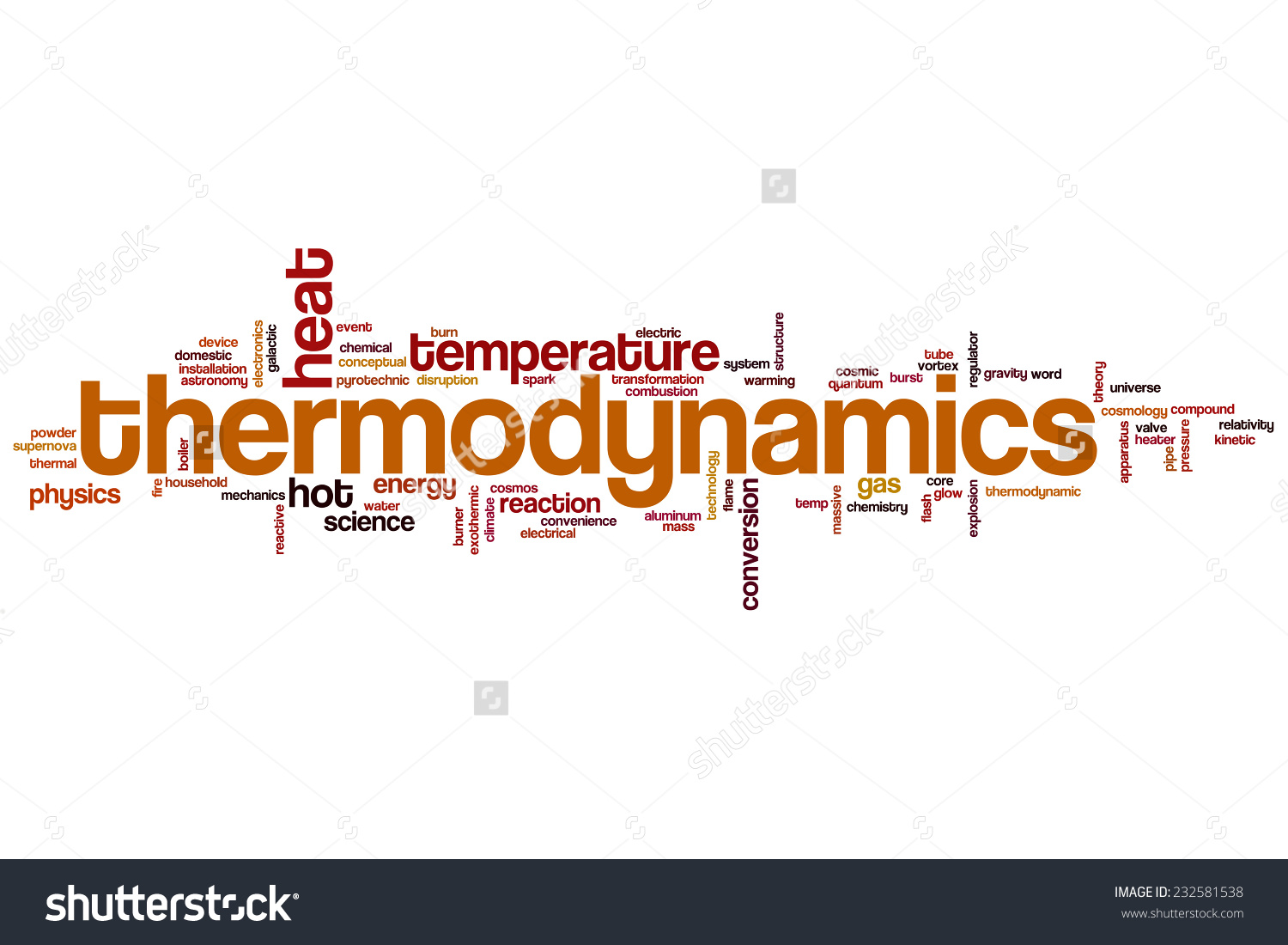 QFL 0464
2ª Lei da termodinâmica
¨Algumas coisas acontecem outras não...¨
Espontaneidade
¨Algumas coisas acontecem mesmo que para nós pareçam que não¨

¨O seu acontecimento não visível ou mensurável na nossa escala de tempo¨
Espontaneidade ≠ velocidade
2ª Lei da termodinâmica
¨Uma coisa que acontece espontaneamente está associada à 
dispersão de energia¨
¨A força motriz de algo Espontâneo é a dispersão de energia¨
2ª Lei da termodinâmica
¨espontâneo ou não espontâneo eis a questão¨
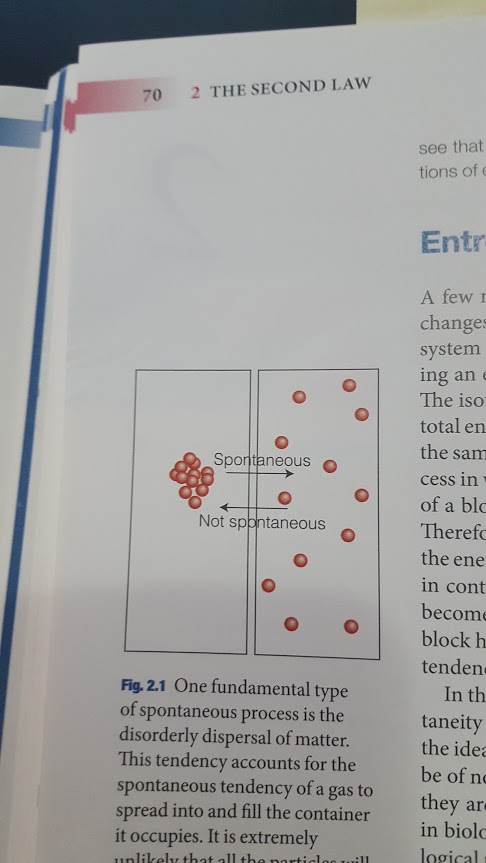 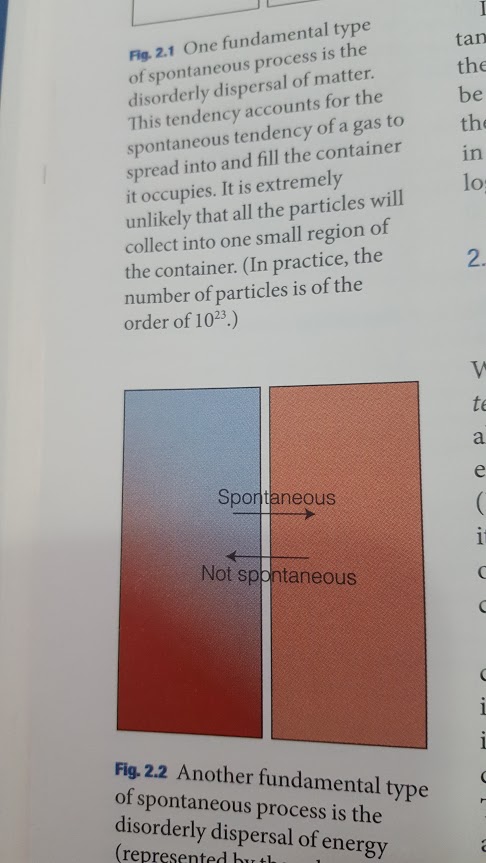 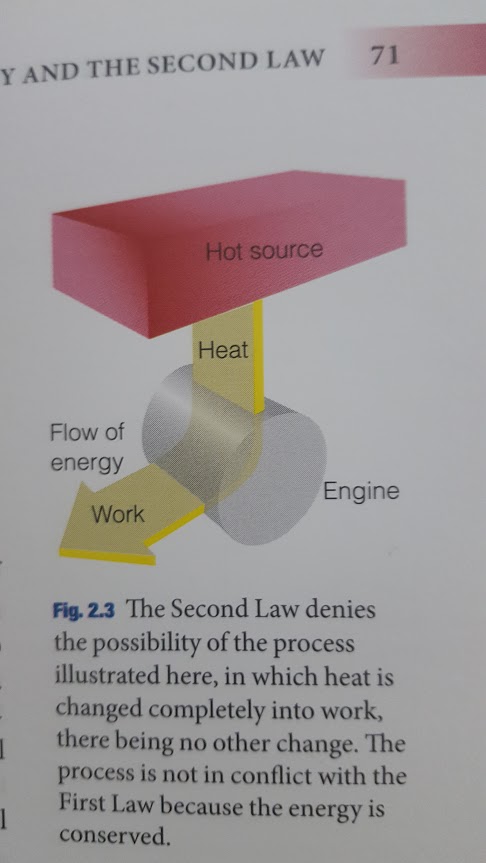 2ª Lei da termodinâmica
Conclusões 
¨matéria tende em dispersar...¨
¨Energia tende em dispersar...¨
Desordem...
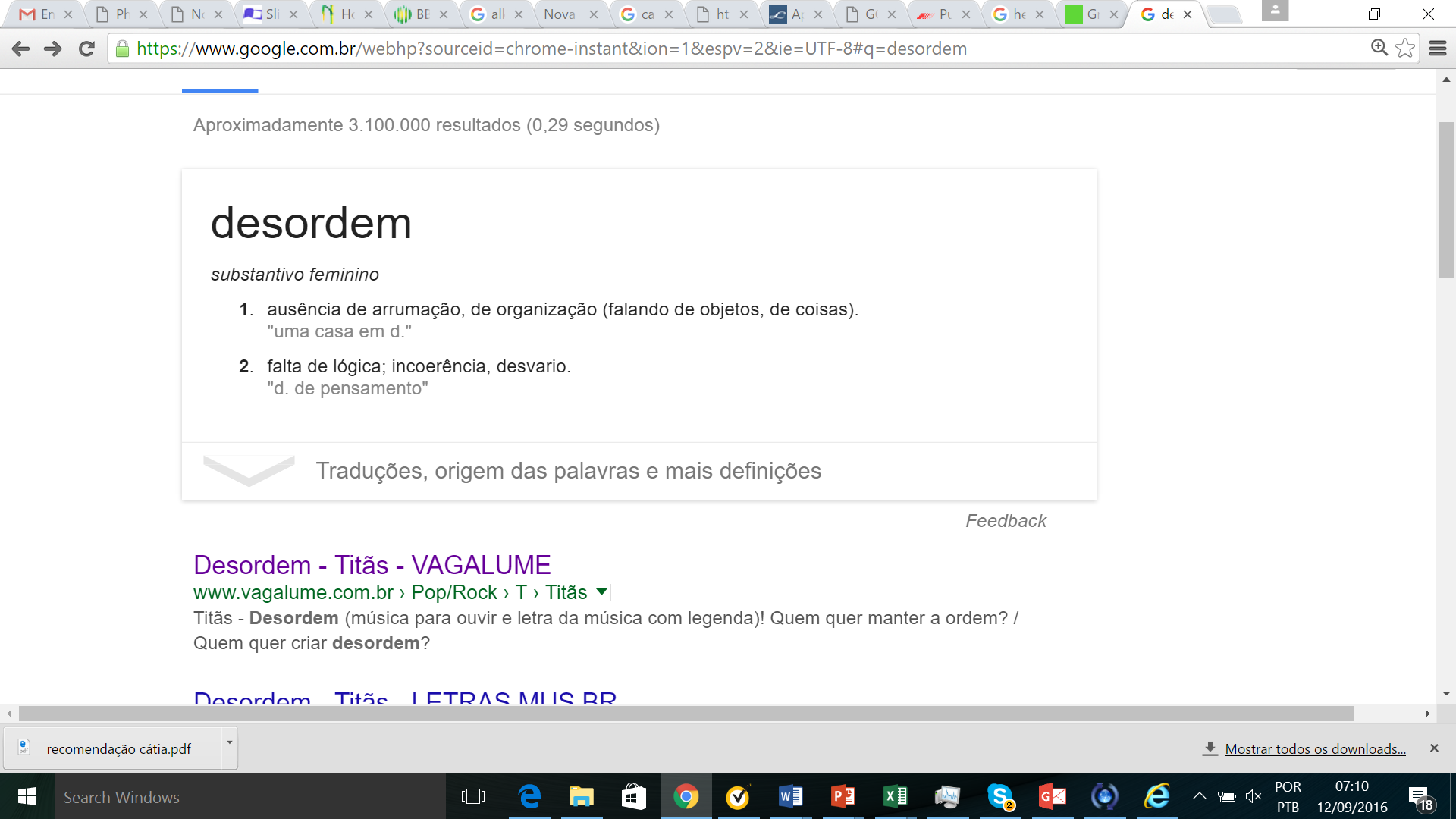 2ª Lei da termodinâmica
¨Uma coisa que acontece espontaneamente está associada ao fato de ocorrer uma dispersão de energia¨
2ª Lei da termodinâmica
¨para quantificar o grau de dispersão de energia e matéria  temos a entropia ¨
¨ A entropia de um sistema isolado tende a aumentar¨ - segunda lei
Sistema isolado é o sistema que temos interesse, reator, célula biológica, organelo e  a sua vizinhança. Os dois juntos formam o universo
2ª Lei da termodinâmica
¨A variação de entropia é definida por:
¨A variação de entropia de um sistema é igual á energia transferida para ocorrer a reversibilidade  desse sistema  à temperatura a que essa transferência ocorre¨
2ª Lei da termodinâmica
¨Reversibilidade significa a possibilidade infinitesimal de reverter o sentido do processo¨
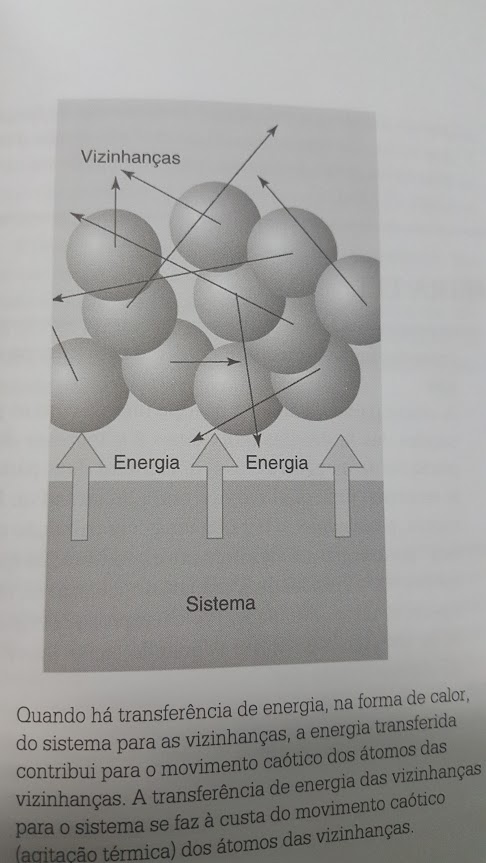 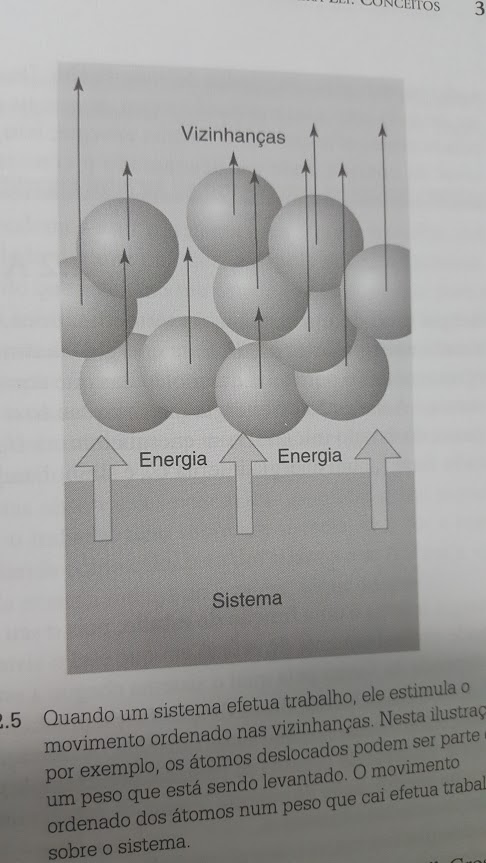 Porquê calor e não trabalho?
Porquê dividir por T?
CALOR
TRABALHO
2ª Lei da termodinâmica
¨A entropia é uma função de estado, neste sentido ela mede o grau de dispersão de energia ou matéria do sistema¨
2ª Lei da termodinâmica
O que acontece à entropia durante um aquecimento?
Quando uma substancia é aquecida a sua alteração na temperatura depende da sua capacidade calorifica  (Jk-1  JC-1)
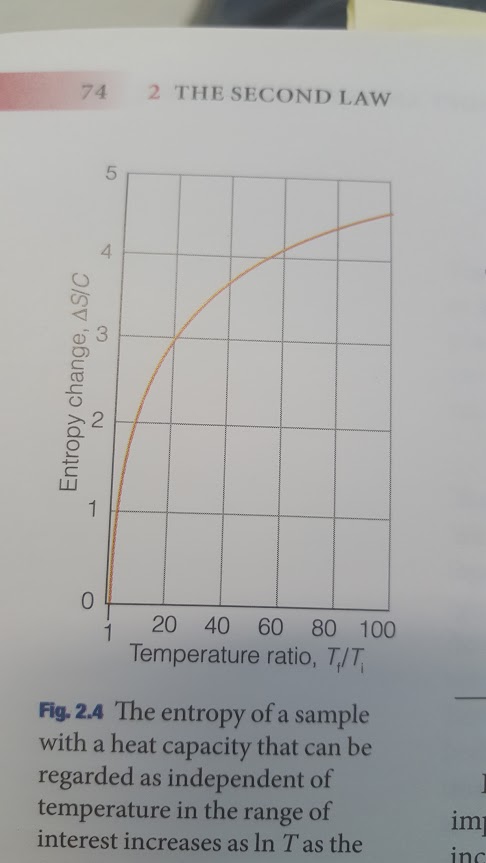 2ª Lei da termodinâmica
O que acontece à entropia durante um aquecimento?
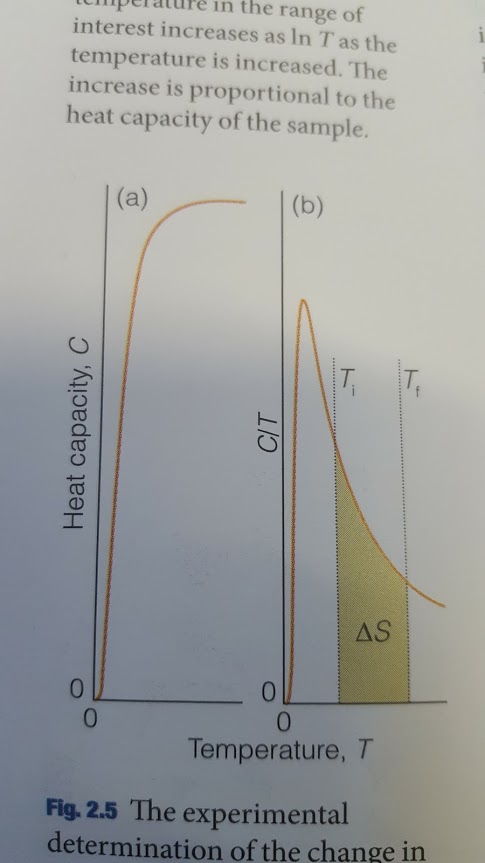 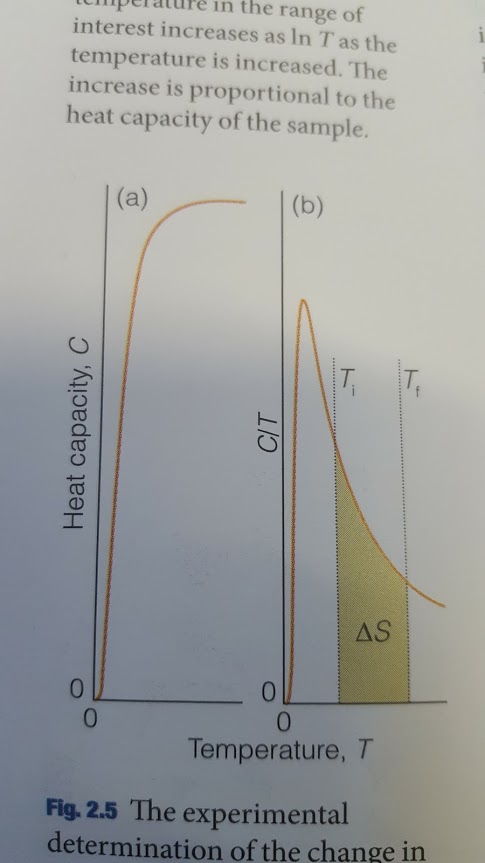 2ª Lei da termodinâmica
O que acontece à entropia durante um aquecimento?
2ª Lei da termodinâmica
A capacidade calorifica molar do clorofórmio entre 20 e 27 ºC  é dada pela seguinte expressão. Determine a variação de entropia
2ª Lei da termodinâmica
O que acontece à entropia durante uma transição de fase?
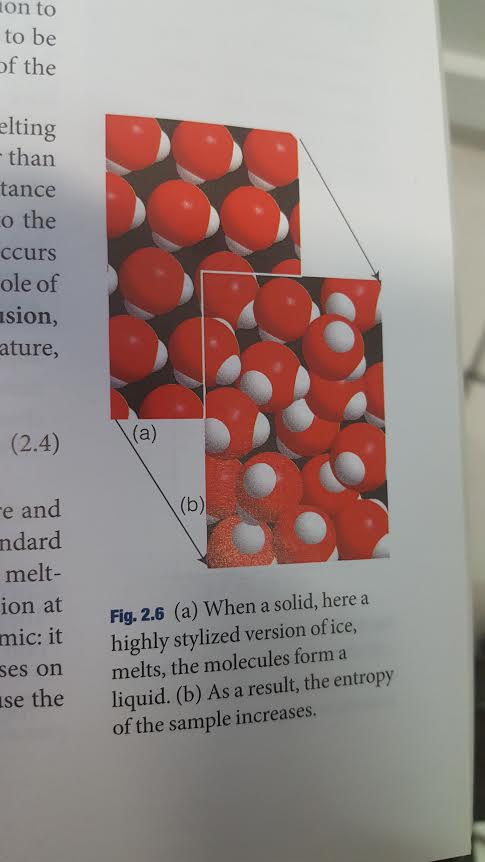 2ª Lei da termodinâmica
O que acontece à entropia durante uma transição de fase?
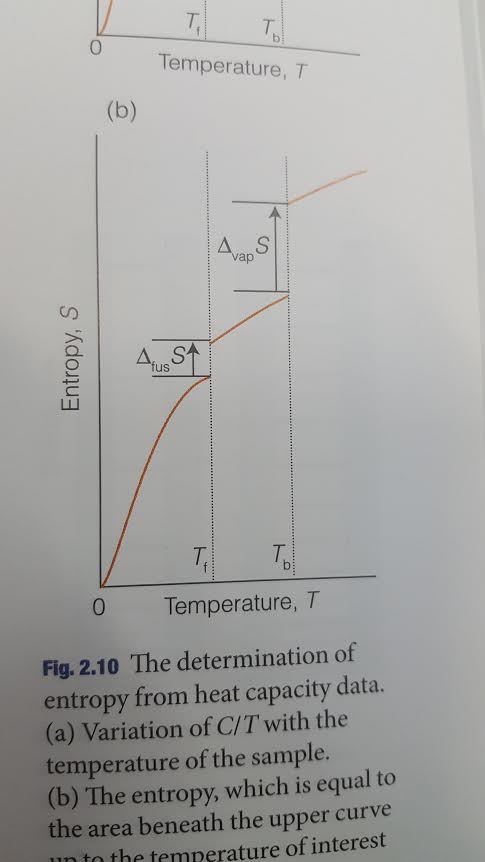 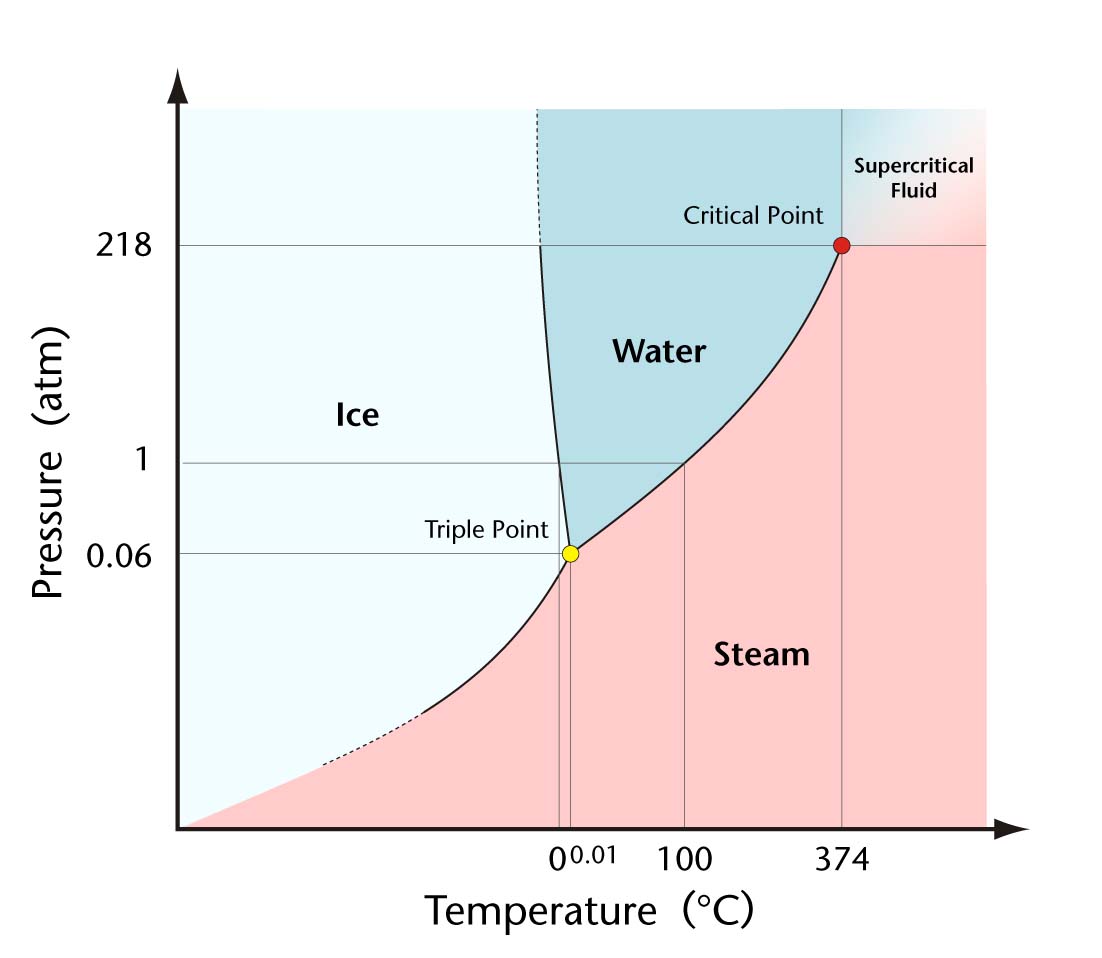 2ª Lei da termodinâmica
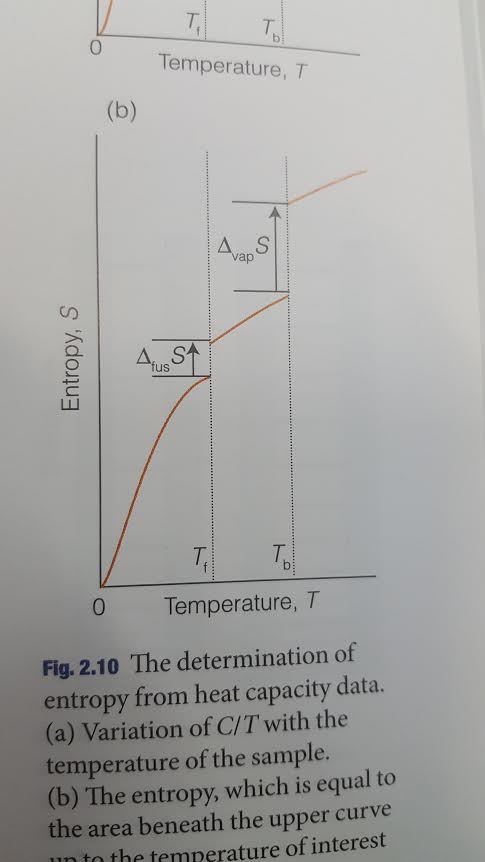 O importante na resolução de problemas de variação de entropia numa transição de fase 

A temperatura que ocorre essa transição de fase. – Temperatura de ebulição ou temperatura de fusão.
2ª Lei da termodinâmica
O que acontece à entropia da vizinhança?
1
2
Sistema
vizinhança
Se o sistema sofre uma variação de entropia então a vizinhança do sistema irá sofrer a mesma varação de entropia mas com o sinal oposto
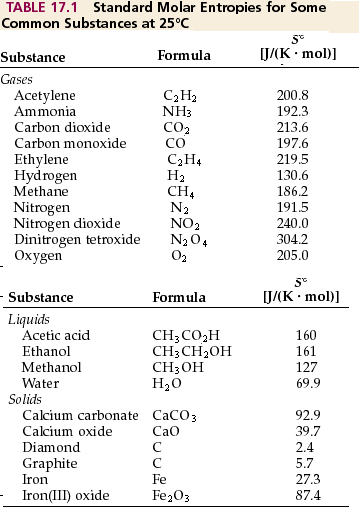 3ª Lei da termodinâmica
Entropias absolutas e a terceira lei da termodinâmica?
Esta lei diz-nos que as entropias de todas as substancias cristalinas a T=0 são iguais. 

Por conveniência e como base no facto de a entropia ser uma forma de medir a desordem definiu-se este valor com zero.

A entropia de uma substancia depende igualmente da pressão. Por definição, estabeleceu-se que as entropias padrão são estimadas a 298,15 K
Variação de entropia em reações químicas.
Variação de entropia em reações químicas.
O que acontece à entropia da vizinhança?
1
Se o processo em questão  for espontâneo então a variação total da entropia será sempre maior que zero
2
Sistema
vizinhança
A pressão constante e a T constante
A pressão constante e a T constante
1
2
Sistema
vizinhança
A grande vantagem desta expressão é relacionar a variação total  da entropia dos sistema e vizinhança em termos de propriedades do sistema
2ª Lei da termodinâmica
Calcular a entropia de vaporização da água a 25º. Sabendo que:
Thermodynamics
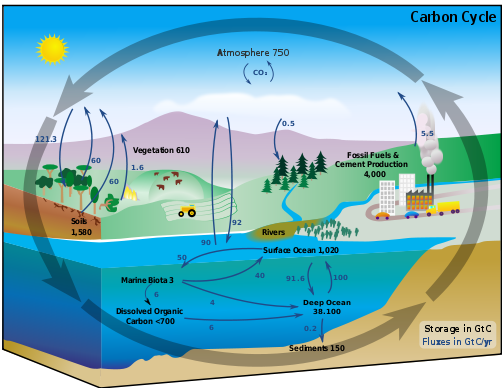 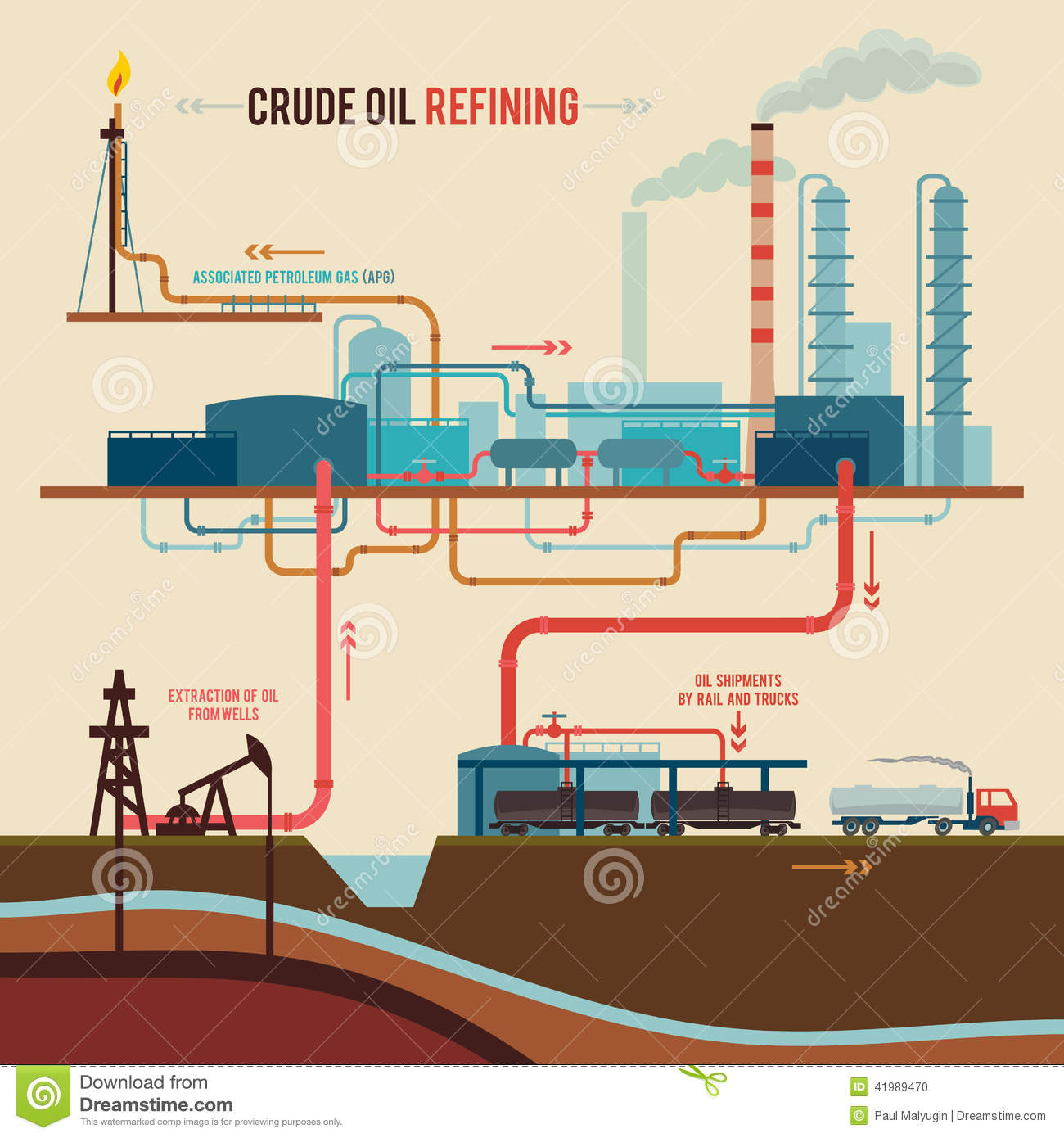 Increase Entropy
Thermodynamics
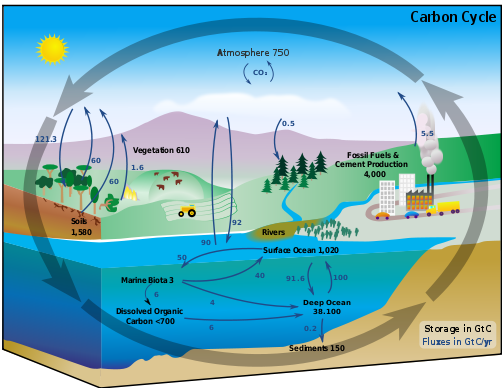 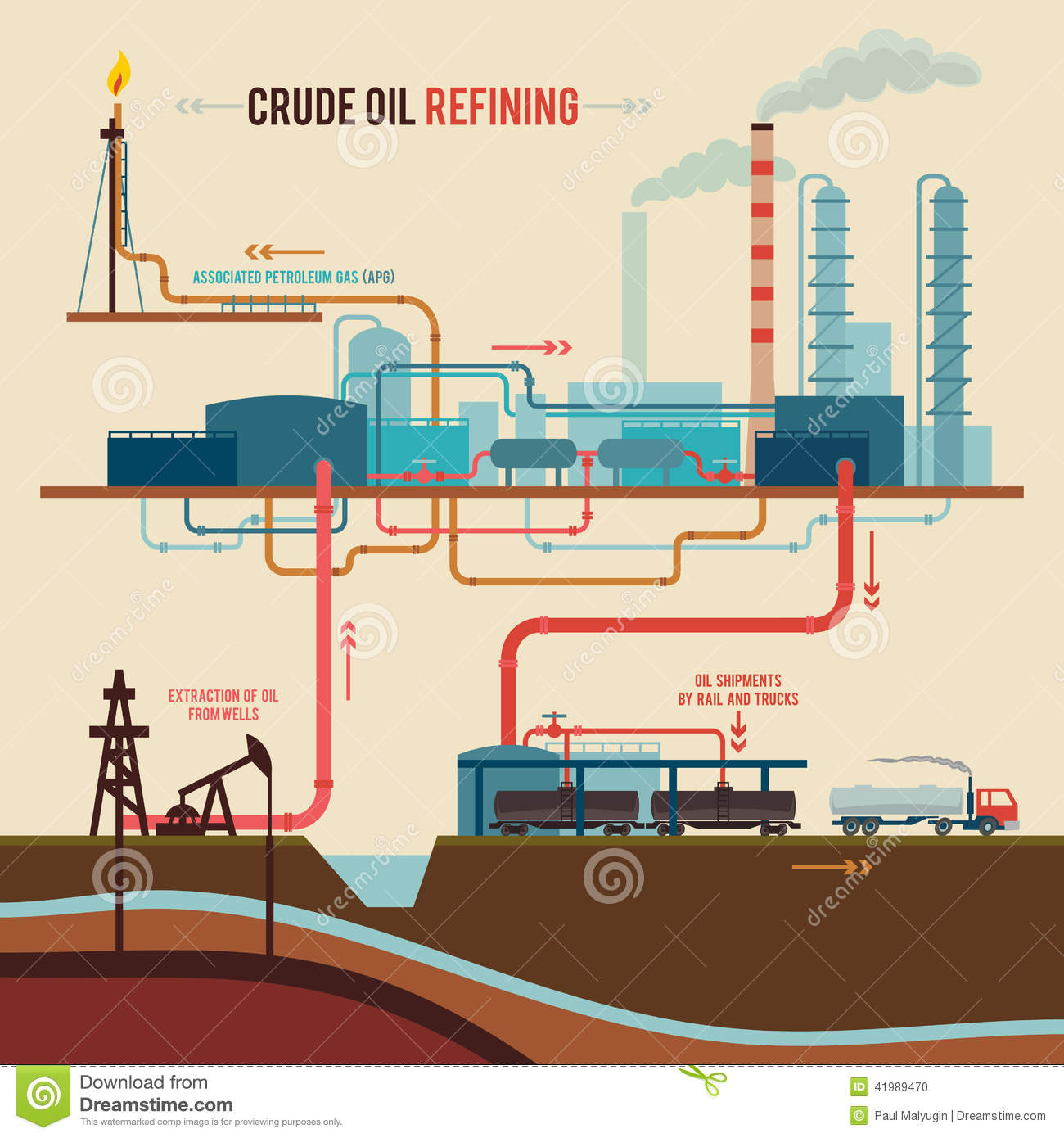 Exergy
This diagram summarizes the exergy reservoirs and flows in our sphere of influence including their interconnections, conversions, and eventual natural or anthropogenic destruction
Exergy is the useful portion of energy that allows us to do work and perform energy services.
¨The Available Energy for the concrete purpose¨
While energy is conserved, the exergetic portion can be destroyed when it undergoes an energy conversion
Exergy
Exergy, or "available energy" means energy which can be used
The choice of energy resource and the method of resource utilization have environmental consequences, 

So knowing the full range of energy options available will help to decouple energy use from environmental damage
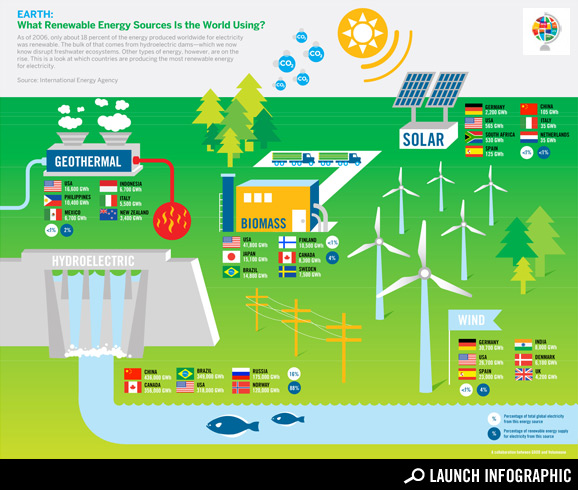 We gather exergy from energy-carrying substances in the natural world we call energy resources. . .
Thermodynamics
Green chemistry 
Process intensification
Renewable raw materials
Sustainable development
Use of sustainable exergy resources
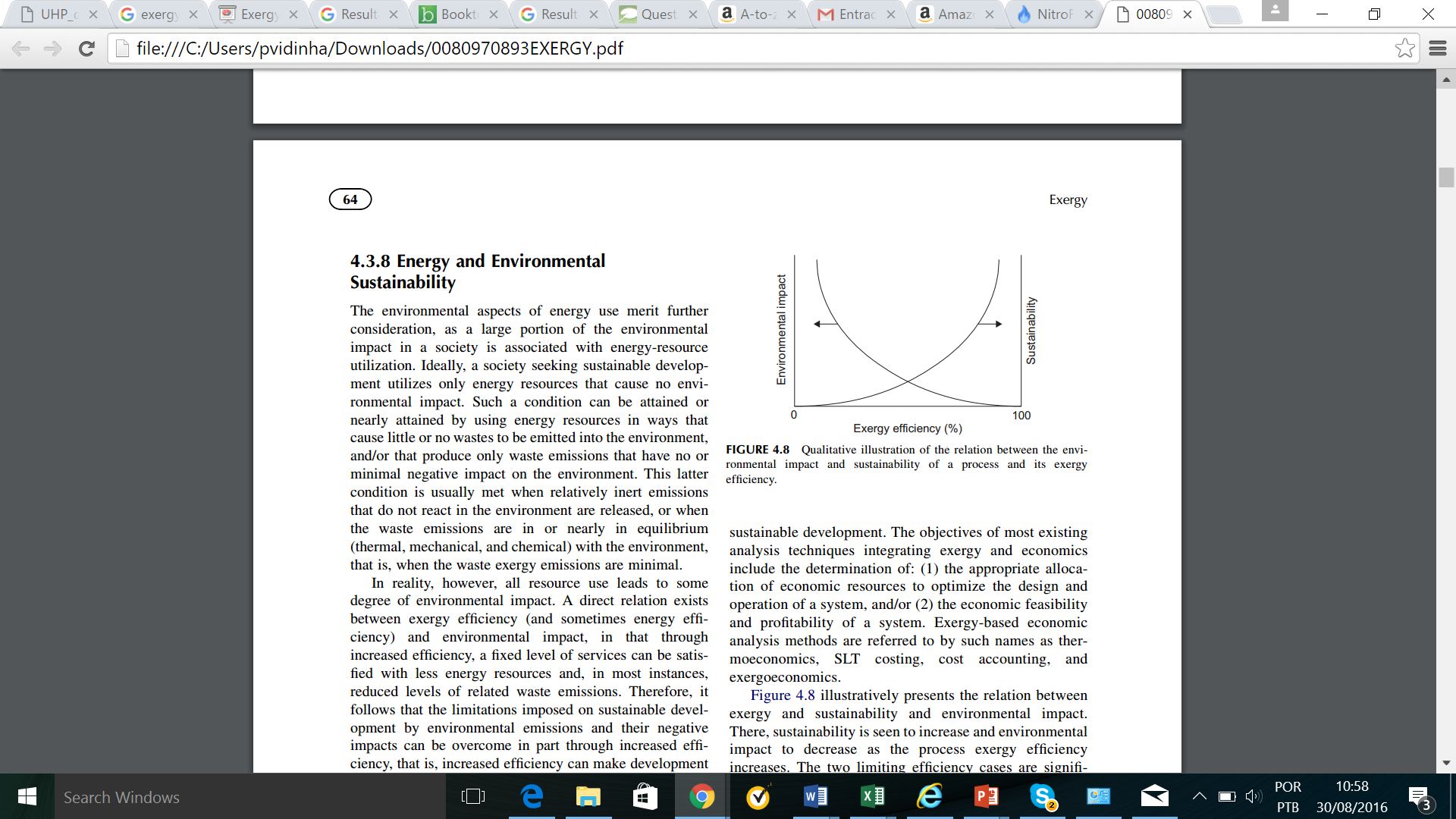 Reduction of exergy-related environment  degradation
Increase exergy efficiency
Non-sustainable development